МКДОУ детский сад №2«Создание  РППС  в ДОУ для формирования у дошкольников  основ естественно  научной направленности»
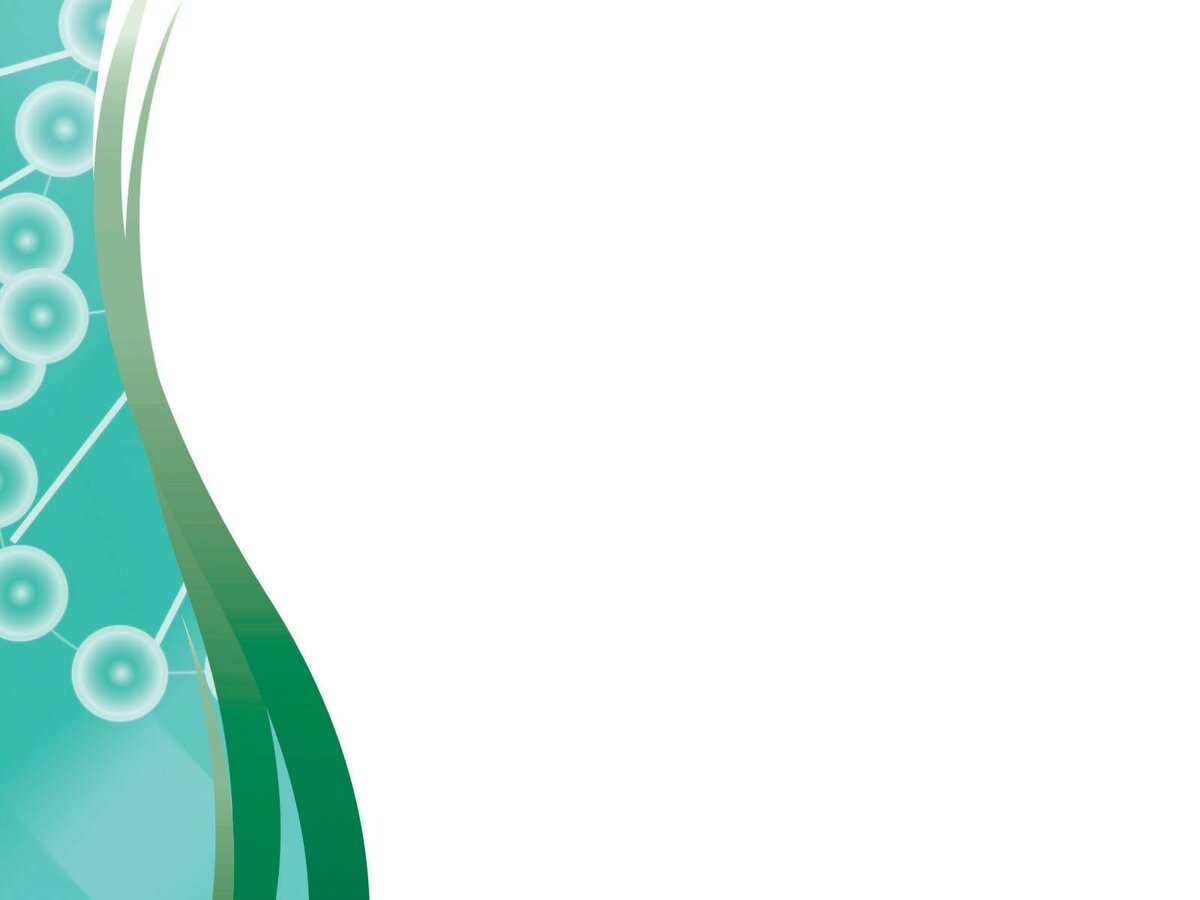 подготовила: старший                   		воспитатель 		Олейникова Е.А.
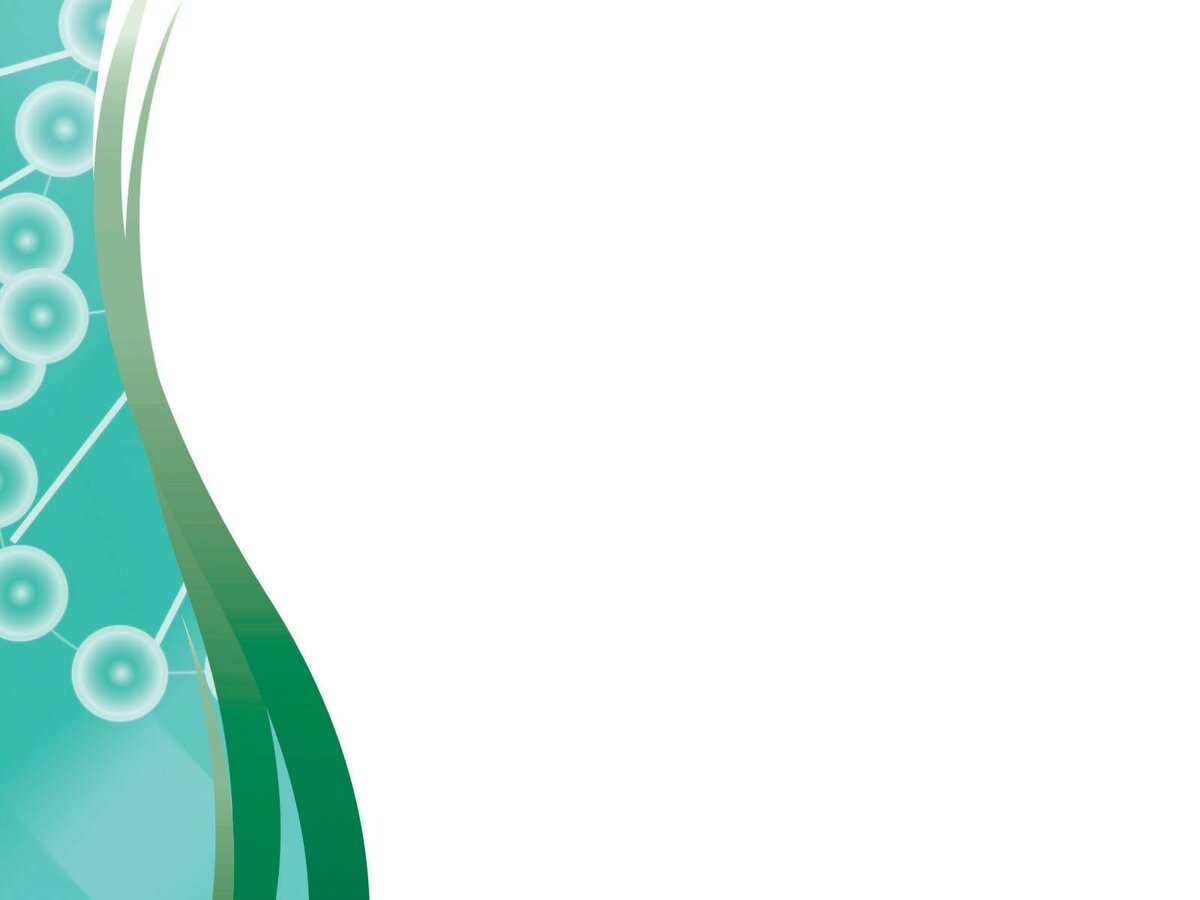 “Расскажи – и я забуду, покажи – и я запомню, дай попробовать и я пойму”. 
 
                                      китайская пословица
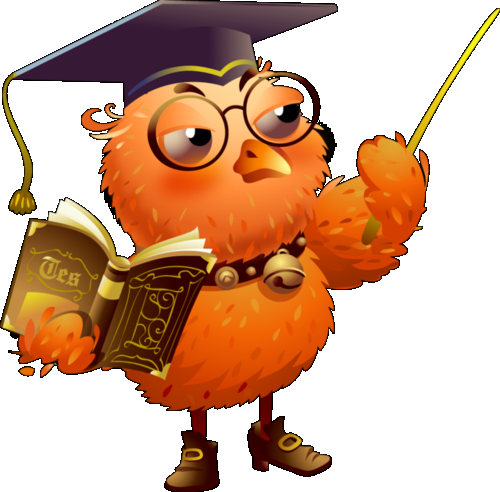 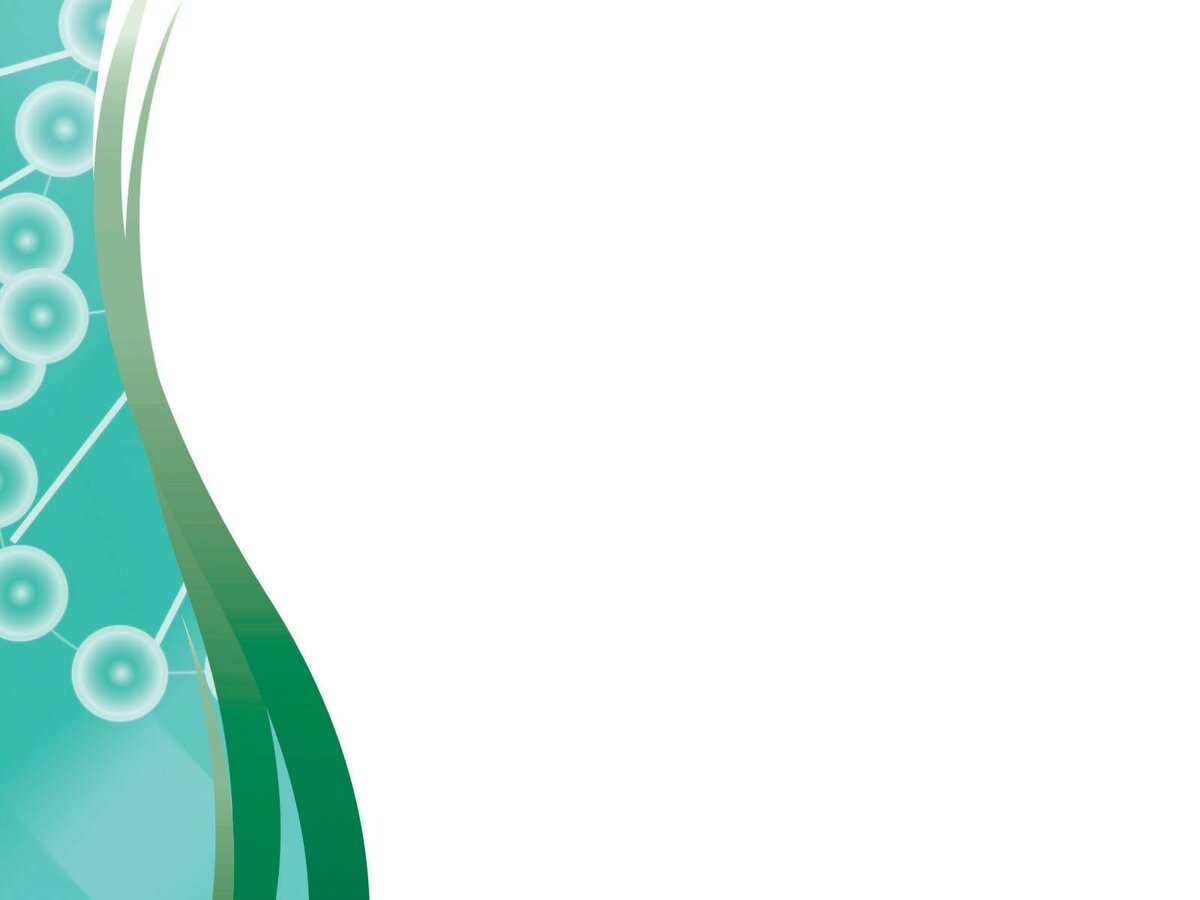 Важным критерием оценки деятельности дошкольной
организации является созданная развивающая предметно-пространственная среда.
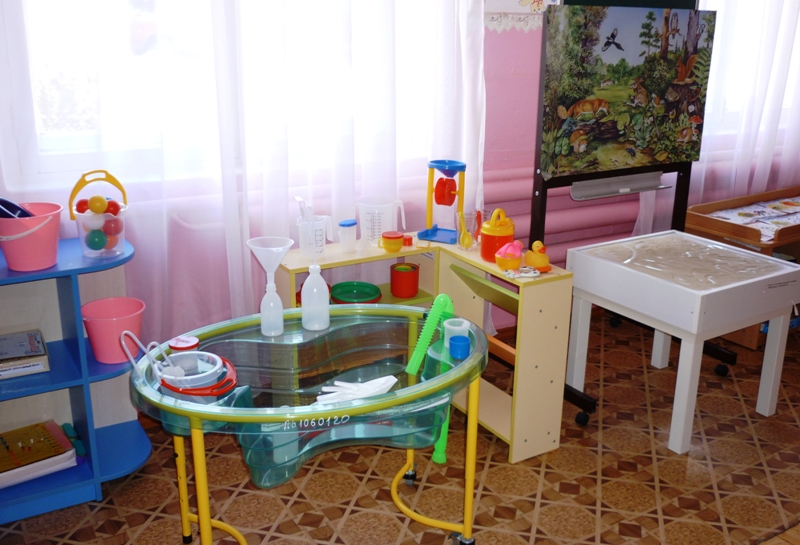 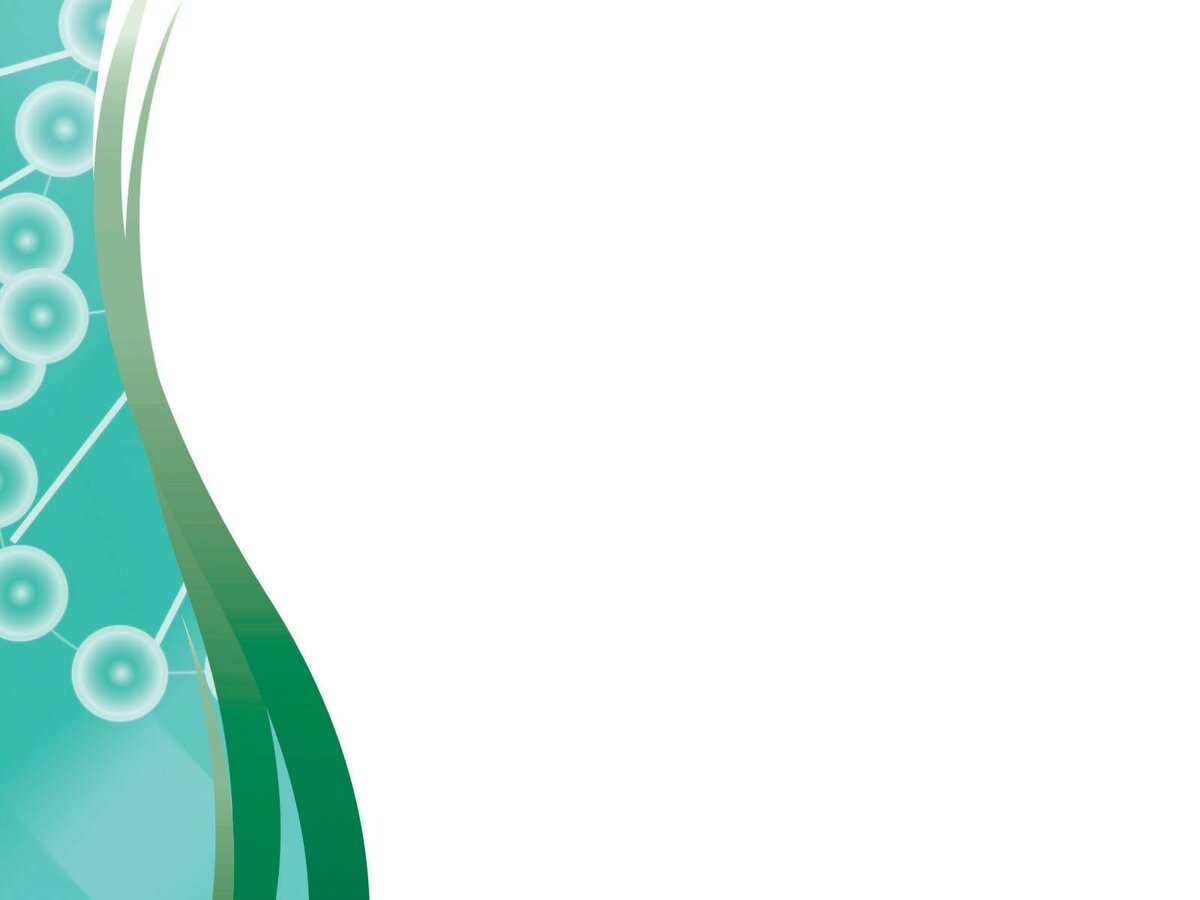 Развивающая предметно-пространственная среда в групповых помещенияхЕстественно научное направление
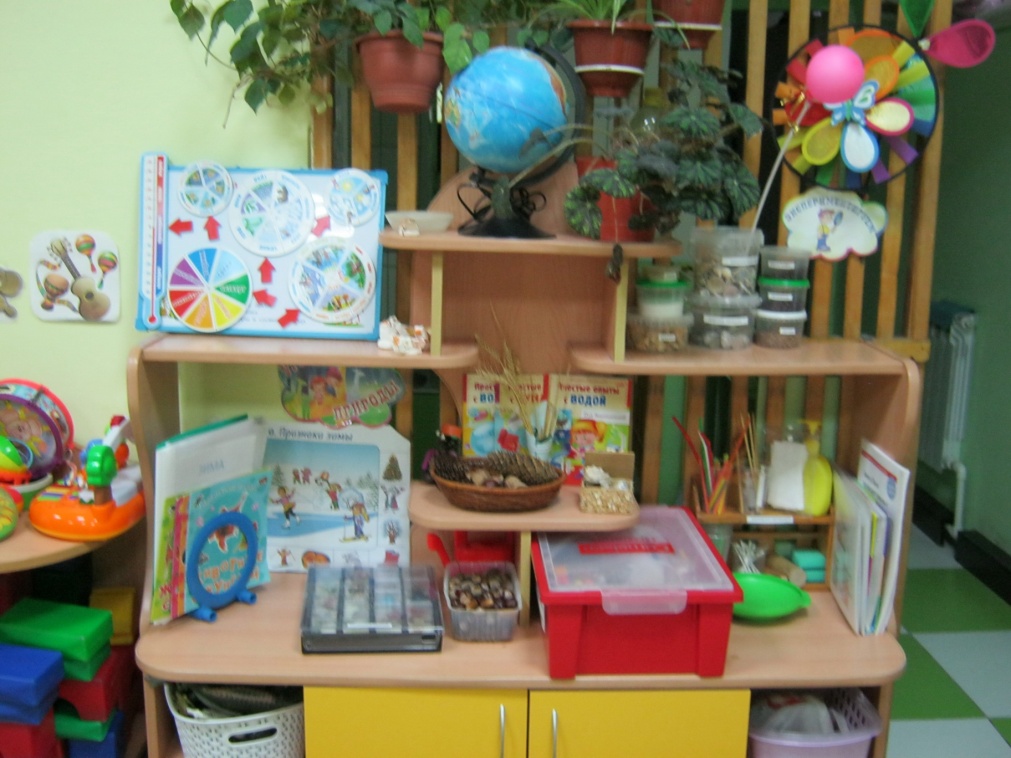 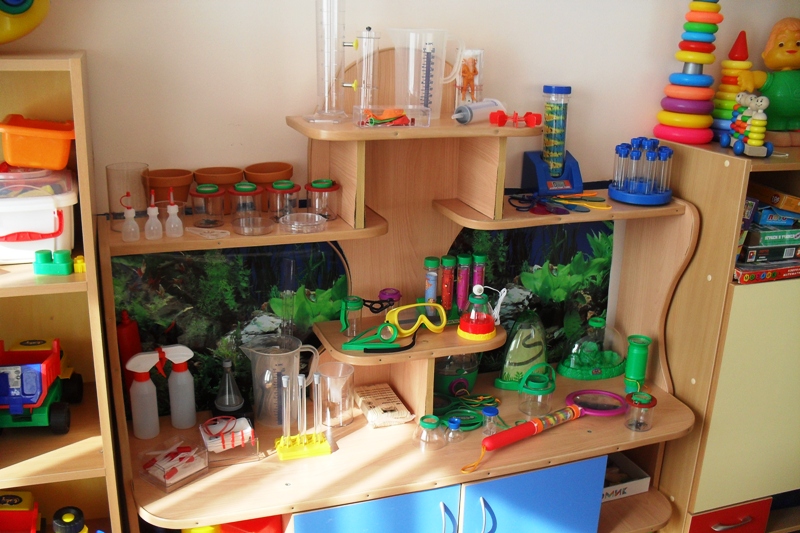 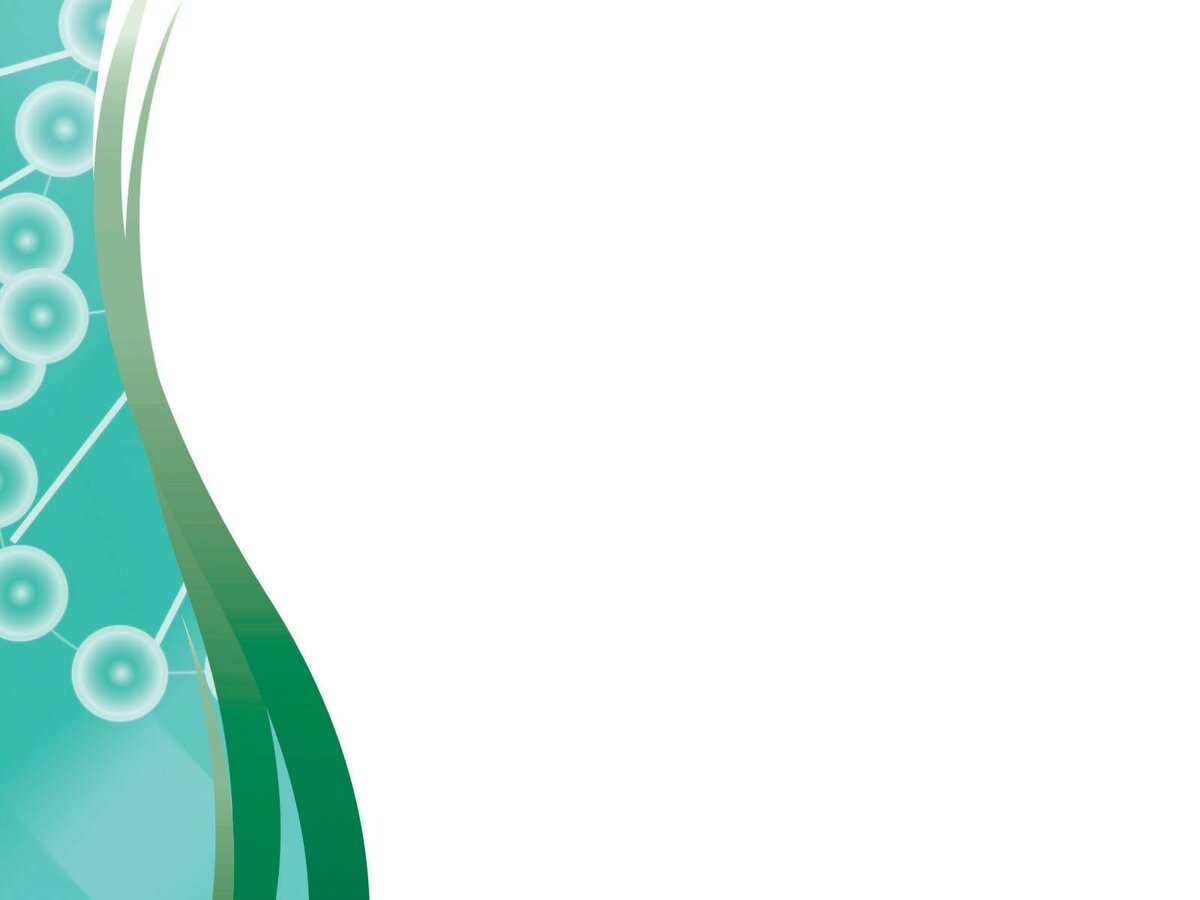 Центры экспериментирования в группах
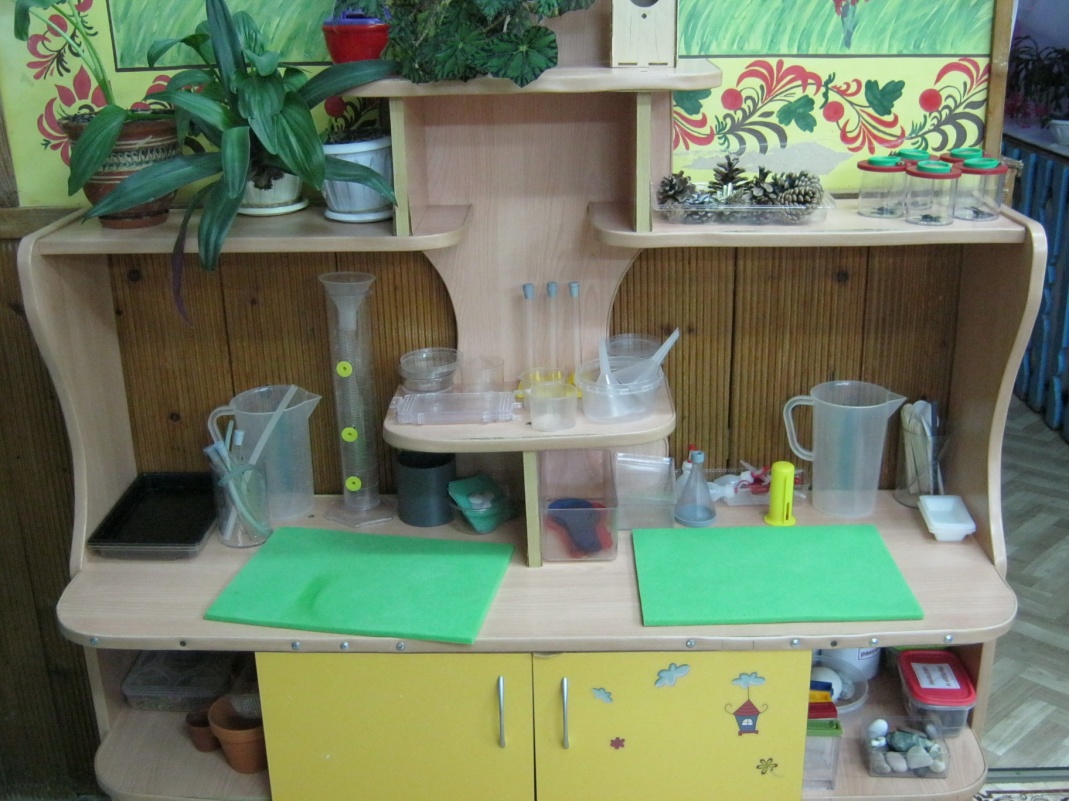 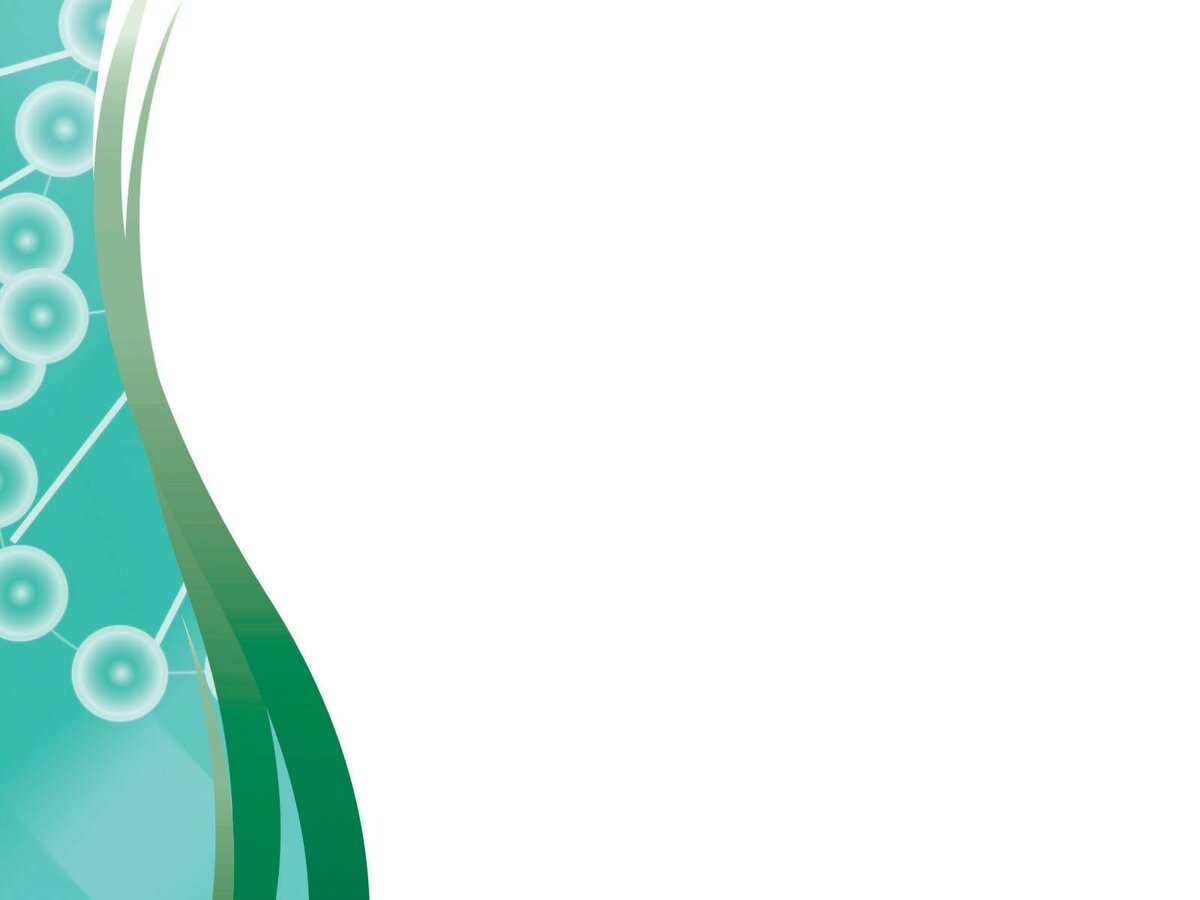 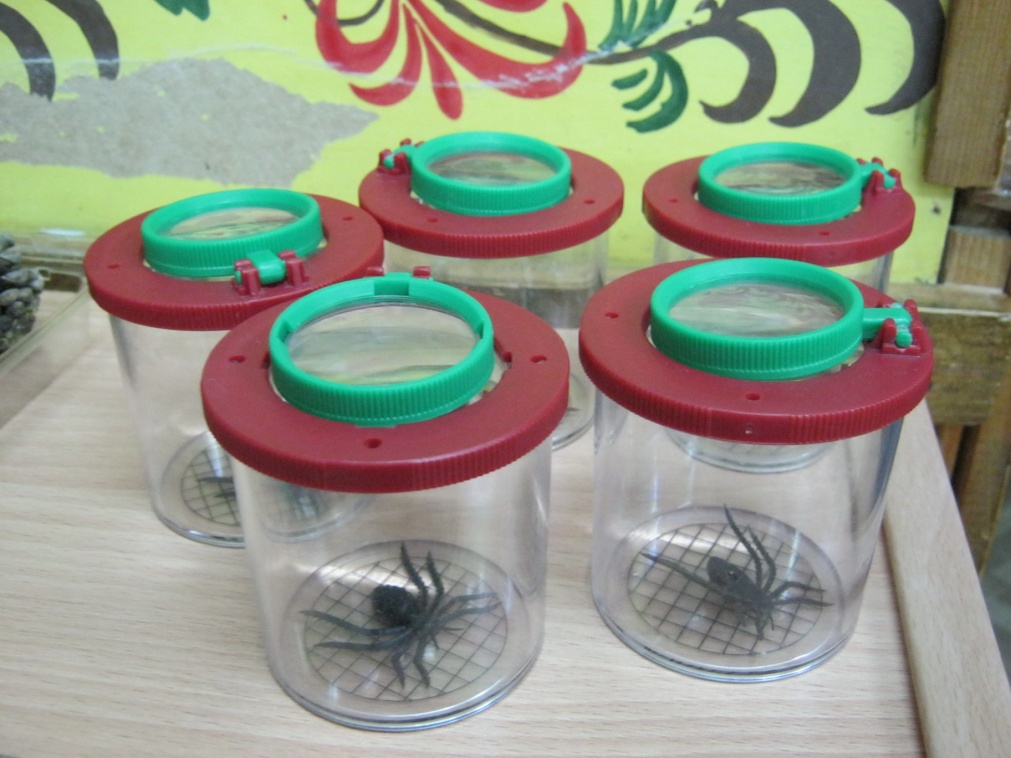 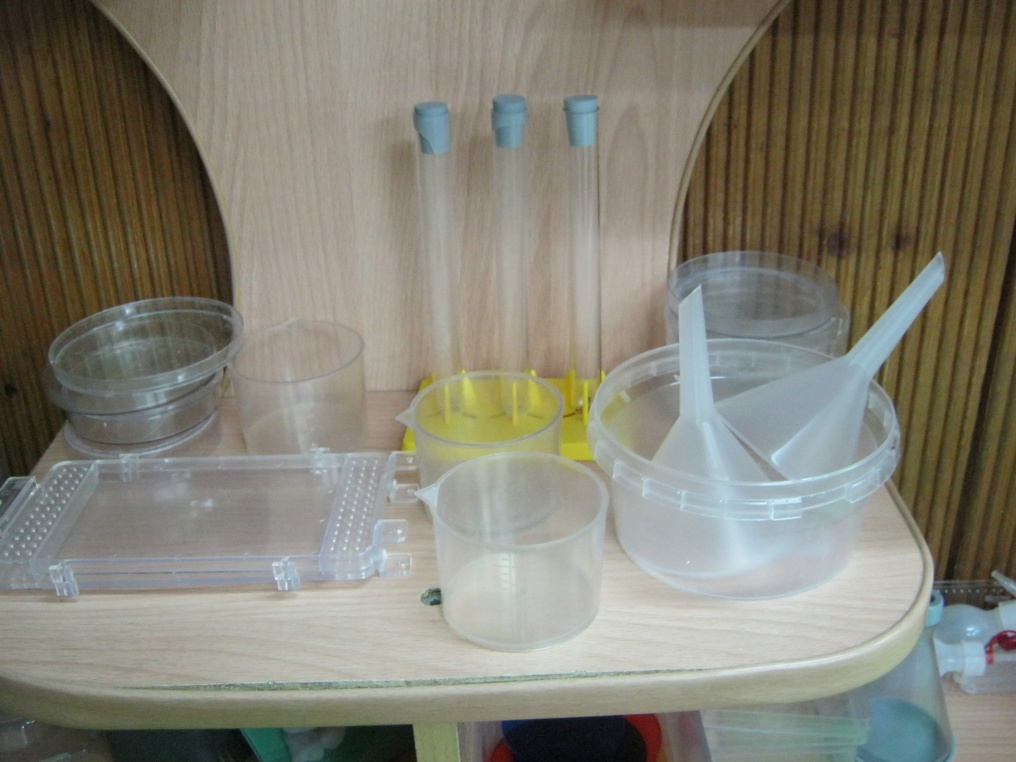 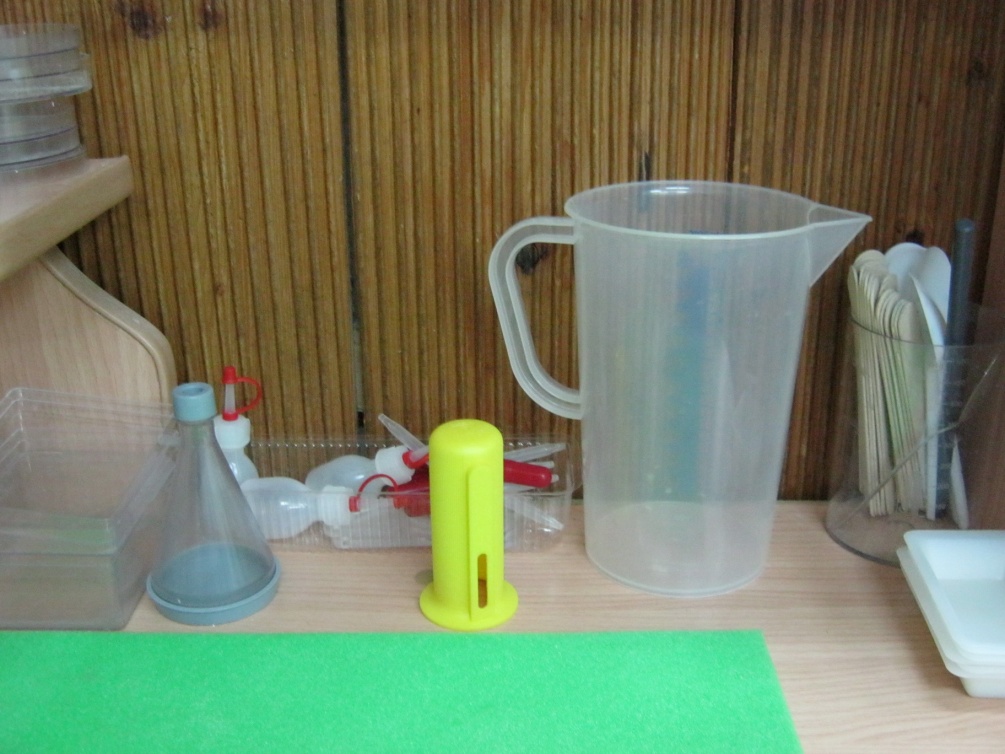 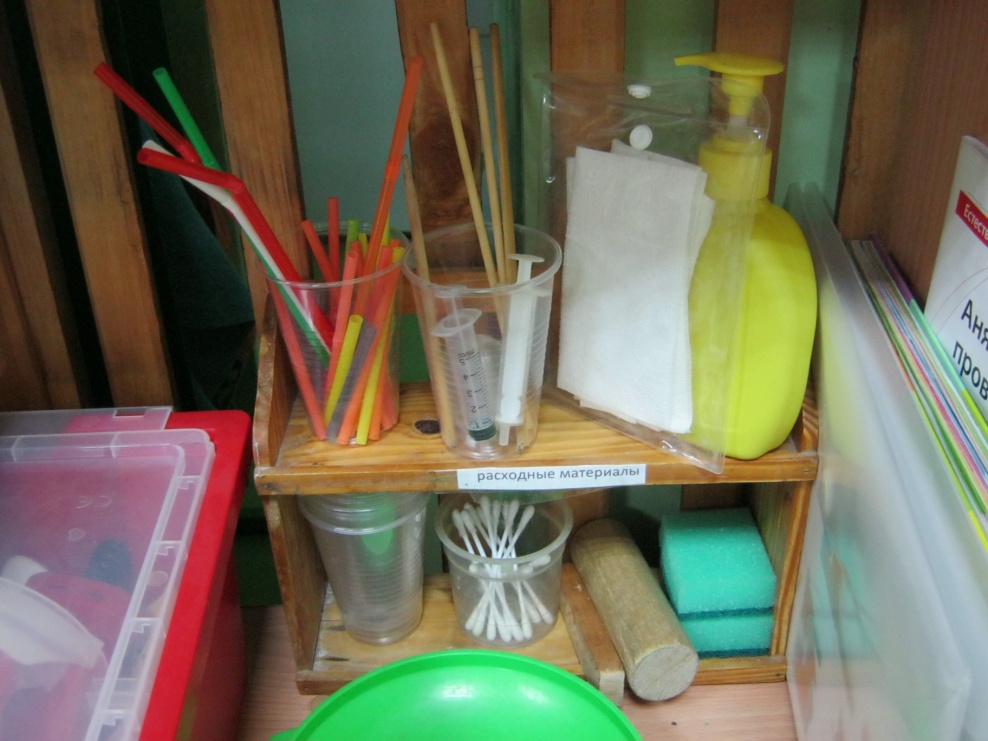 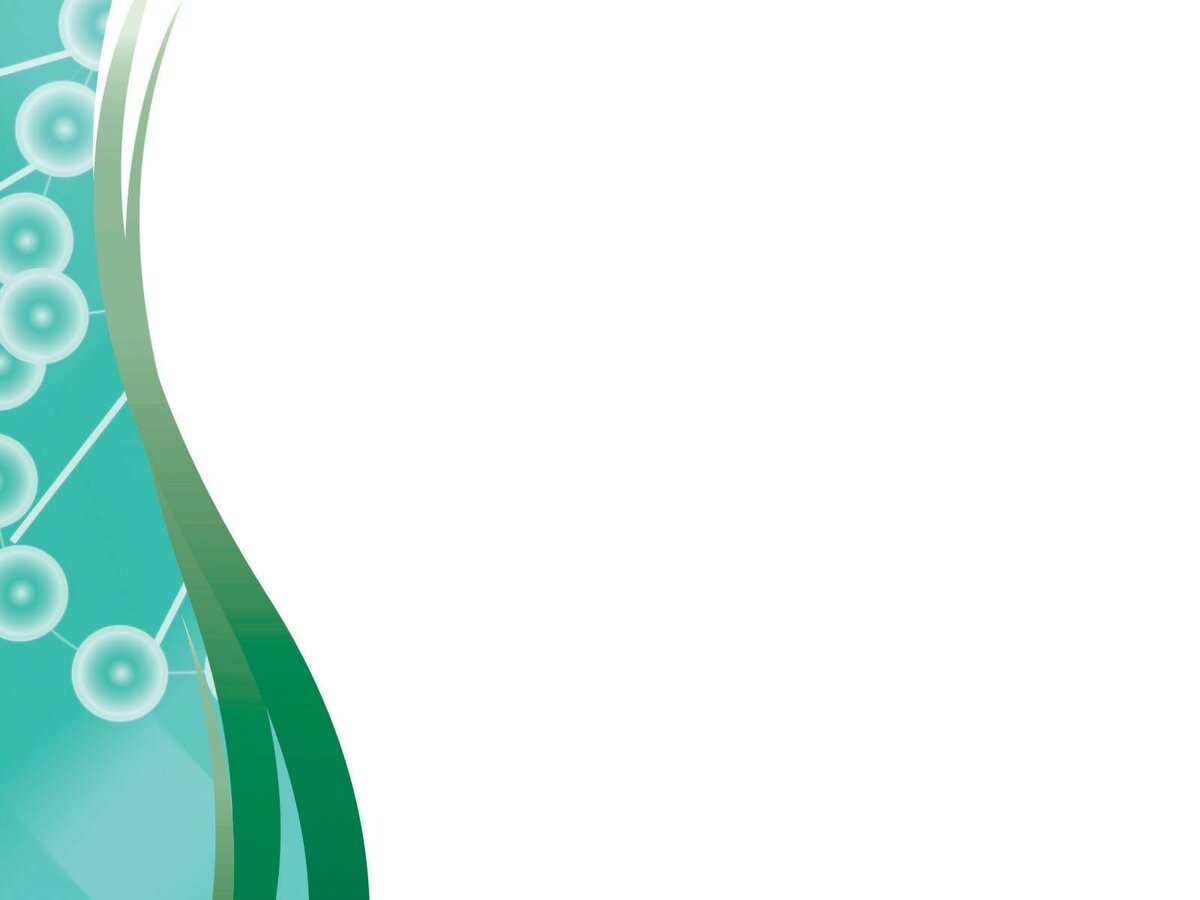 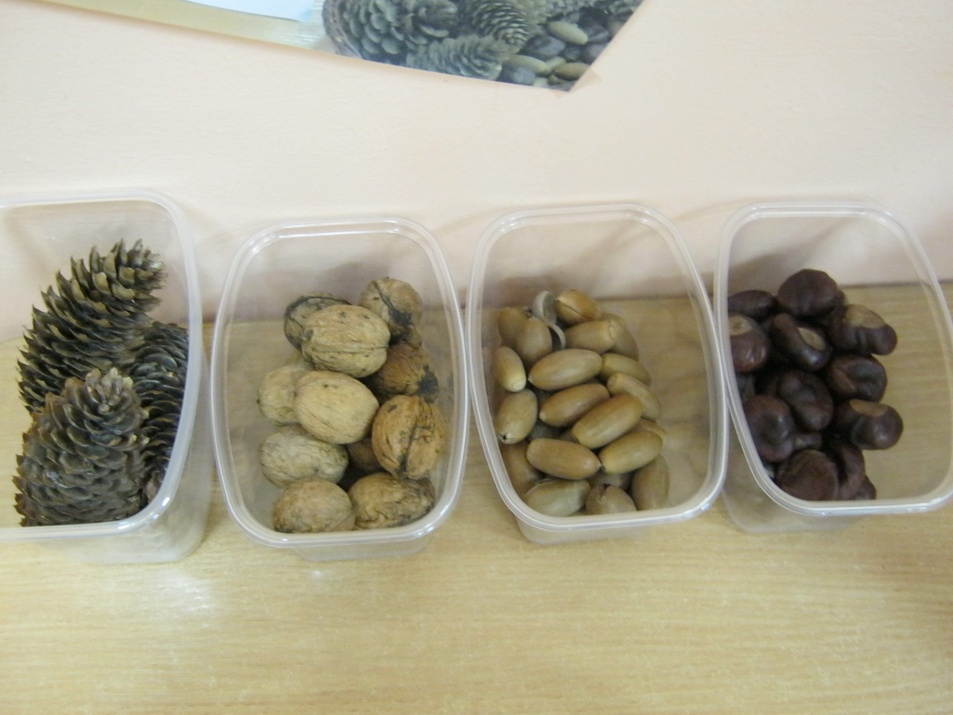 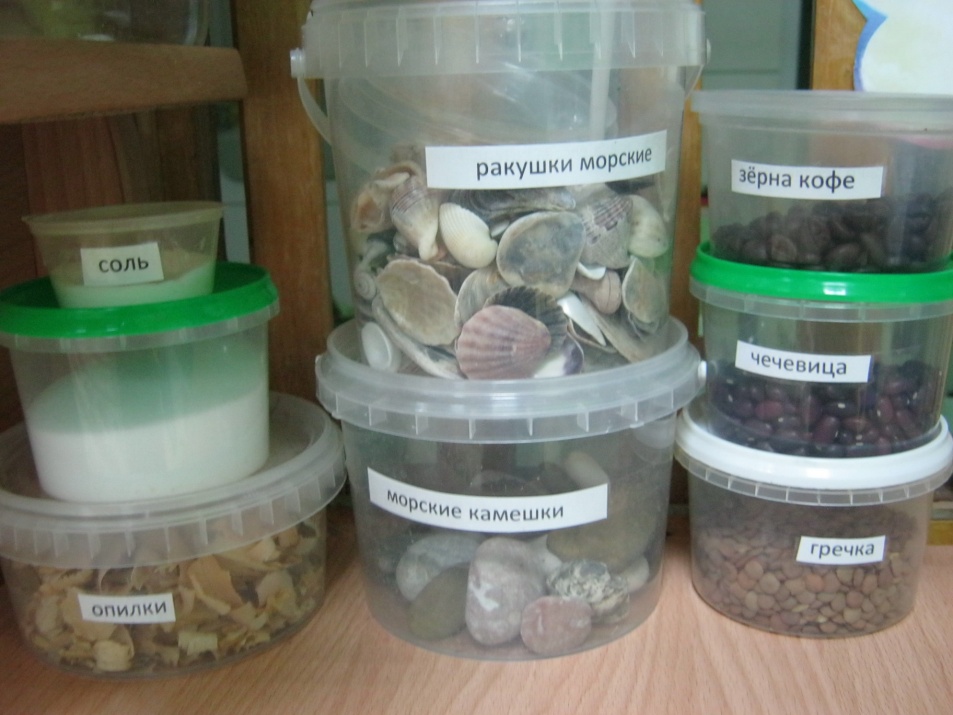 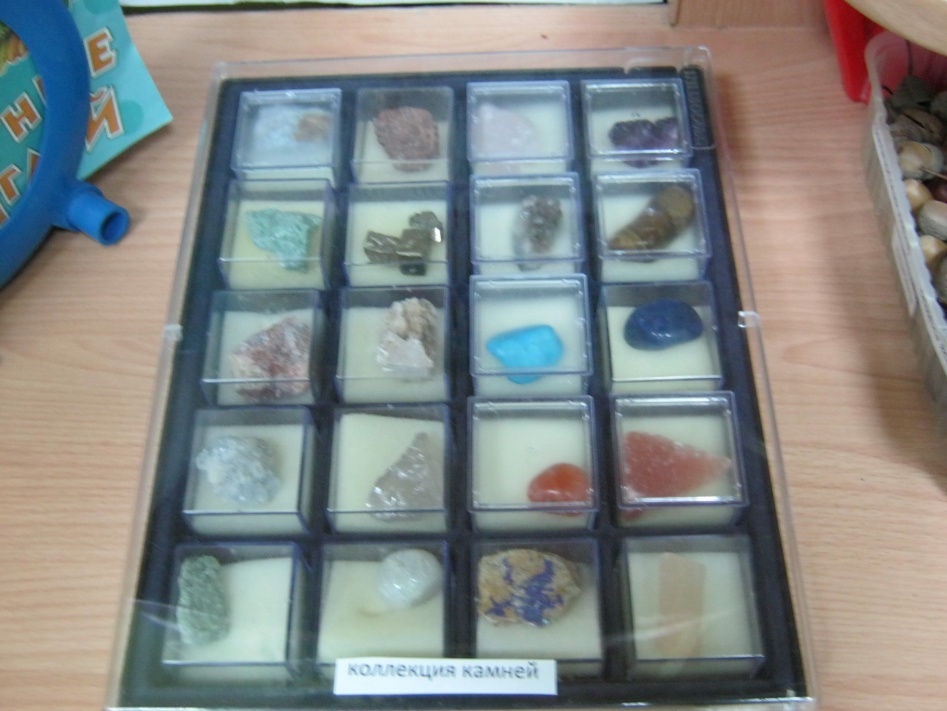 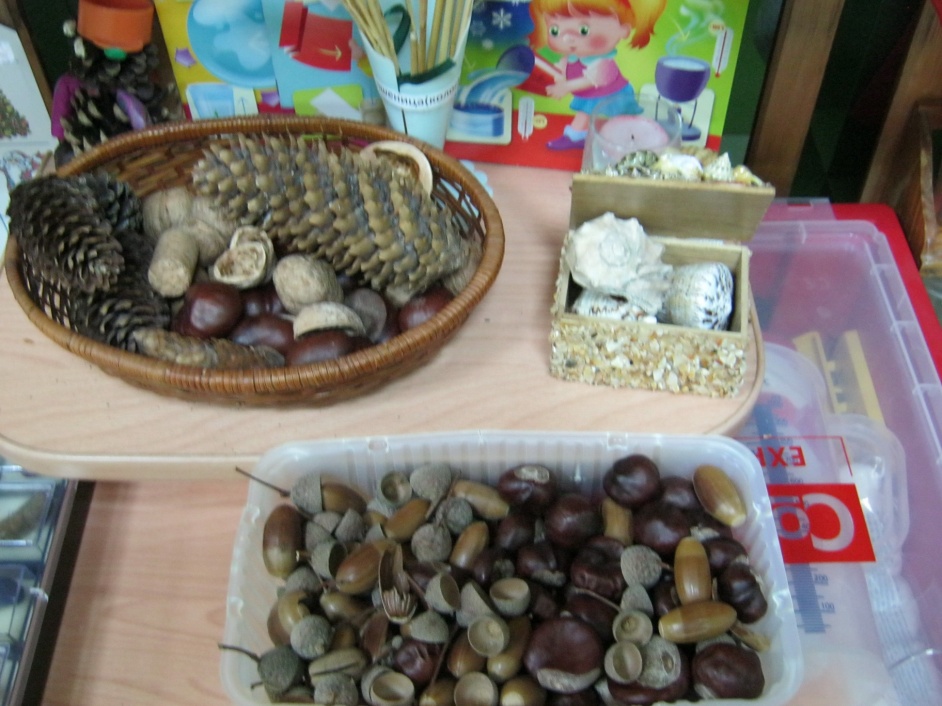 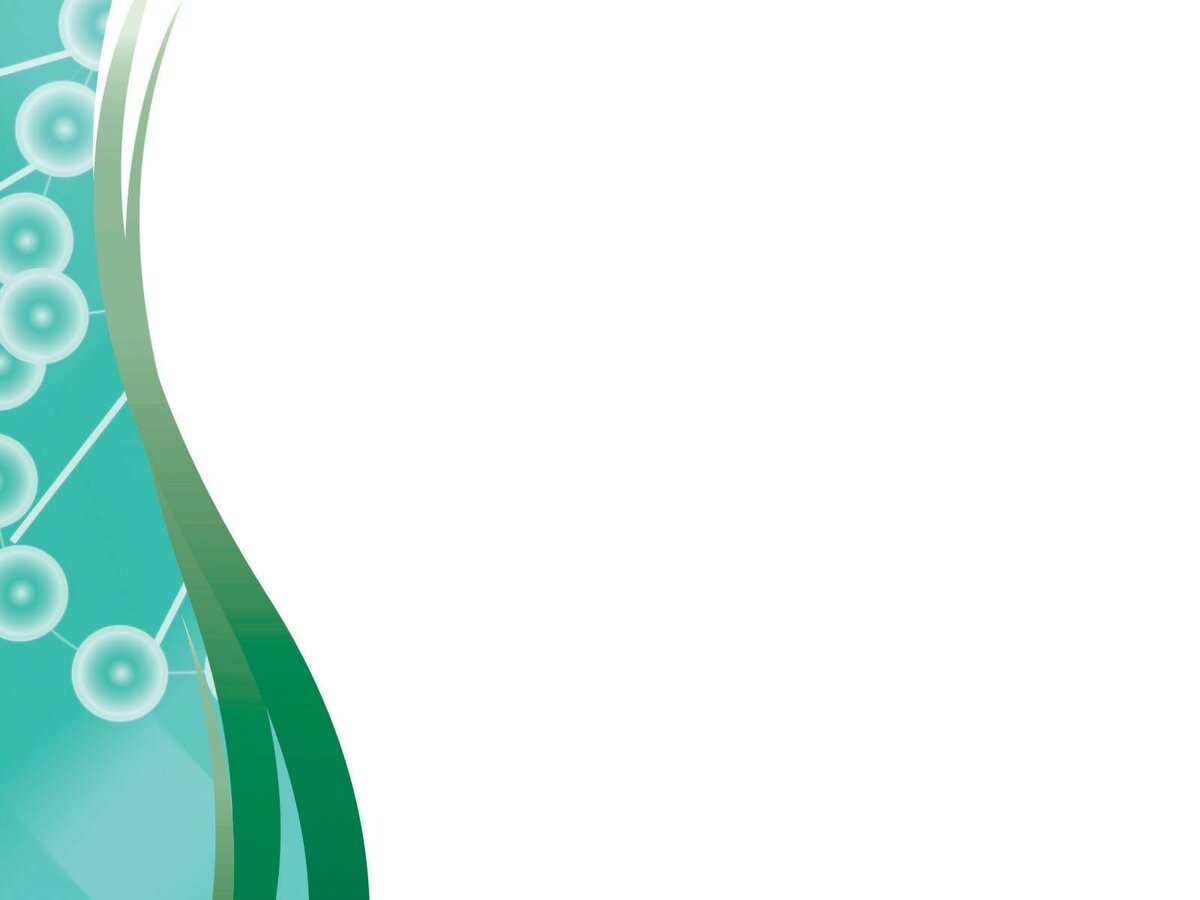 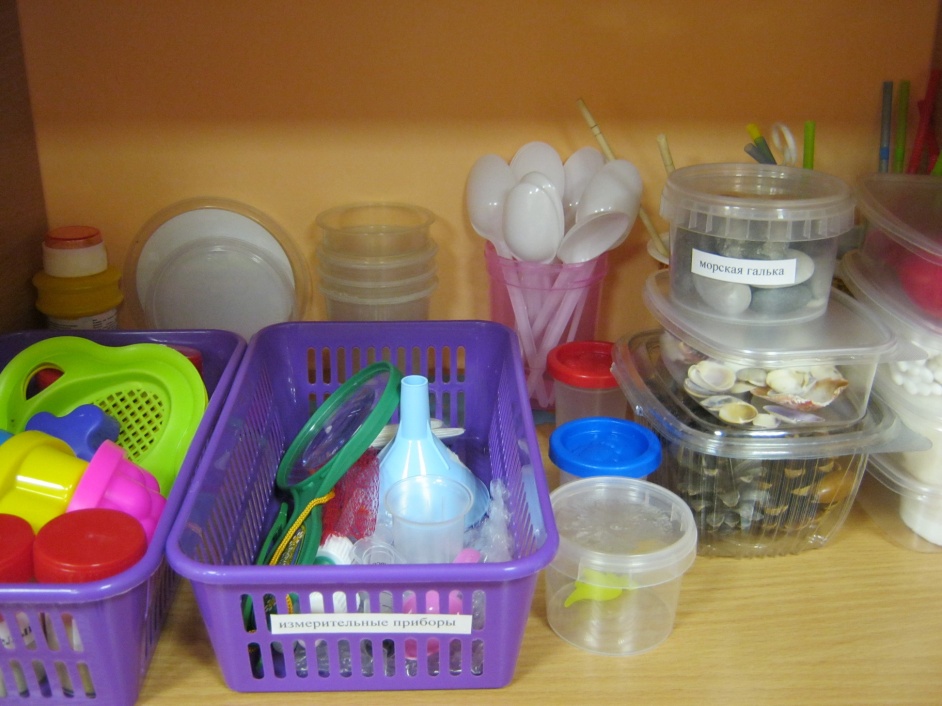 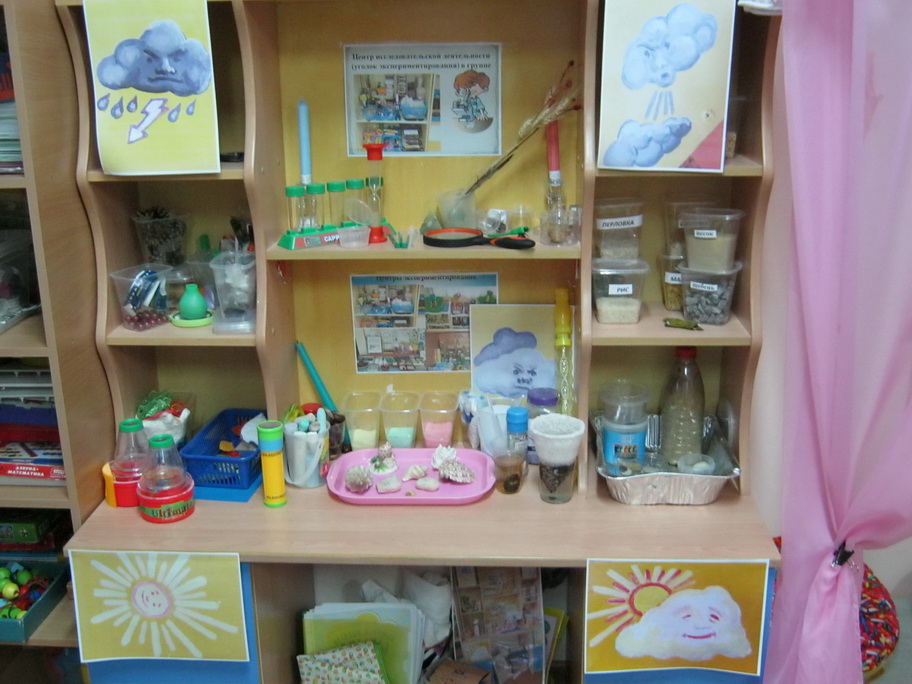 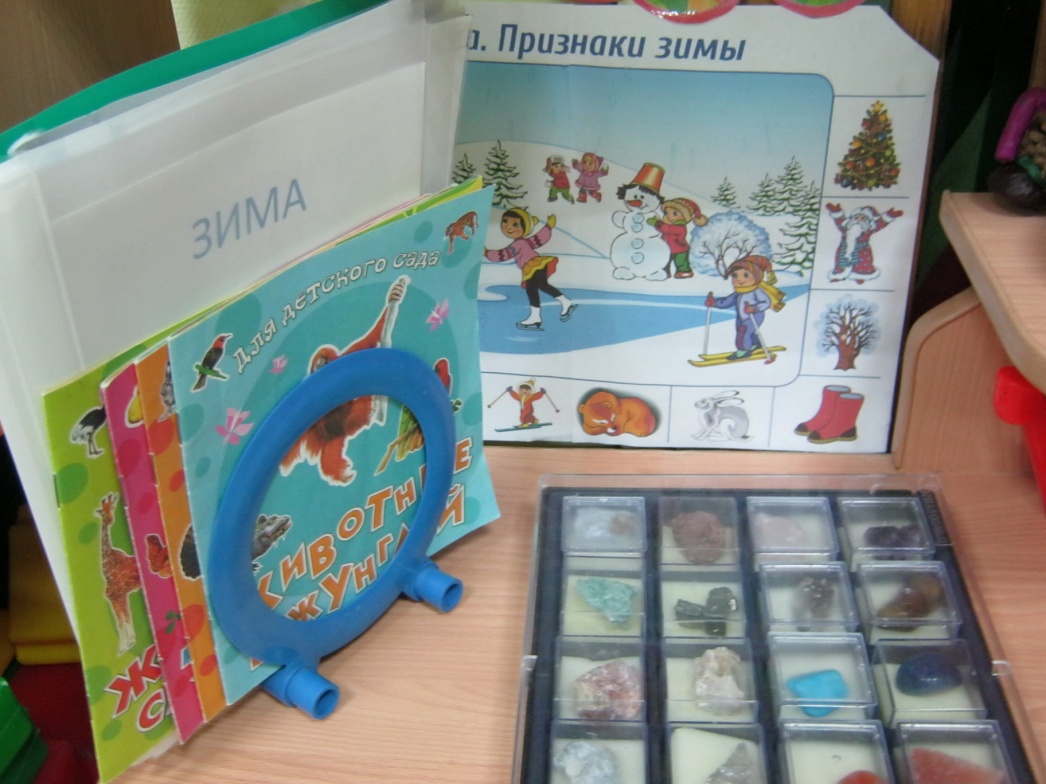 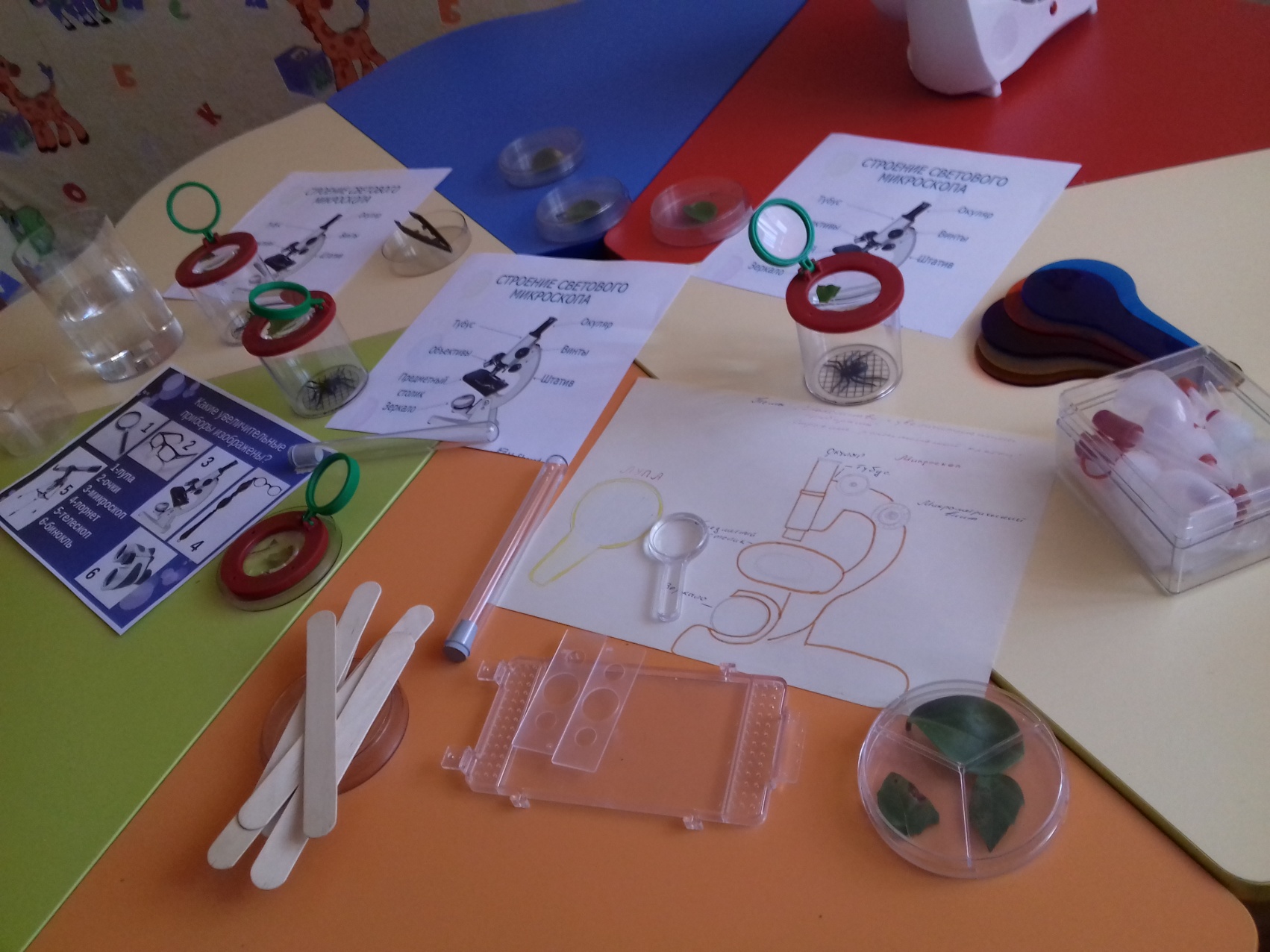 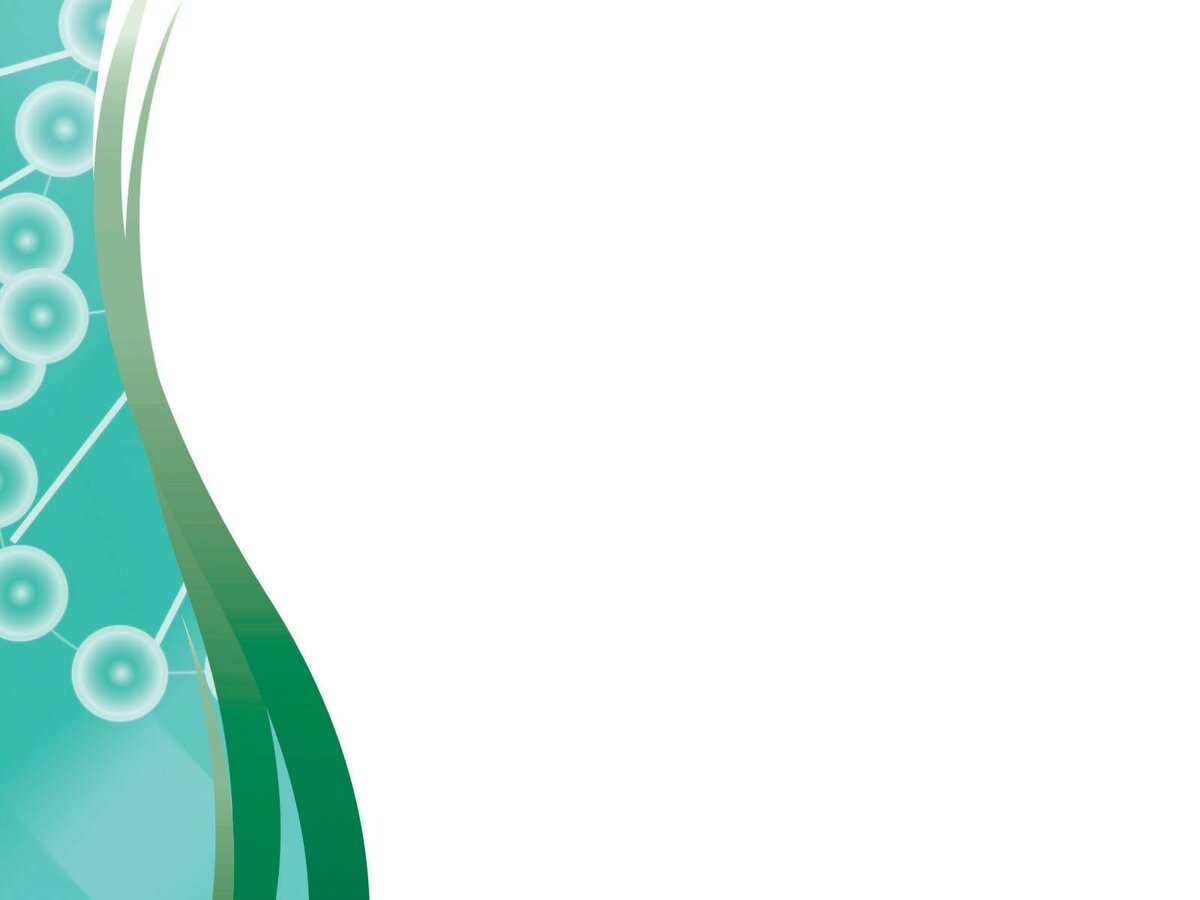 Основные требования к развивающей предметно-пространственной среде:
Содержательно – насыщенная
Трансформируемая
Полифункциональная
Вариативная
Доступная
Безопасная
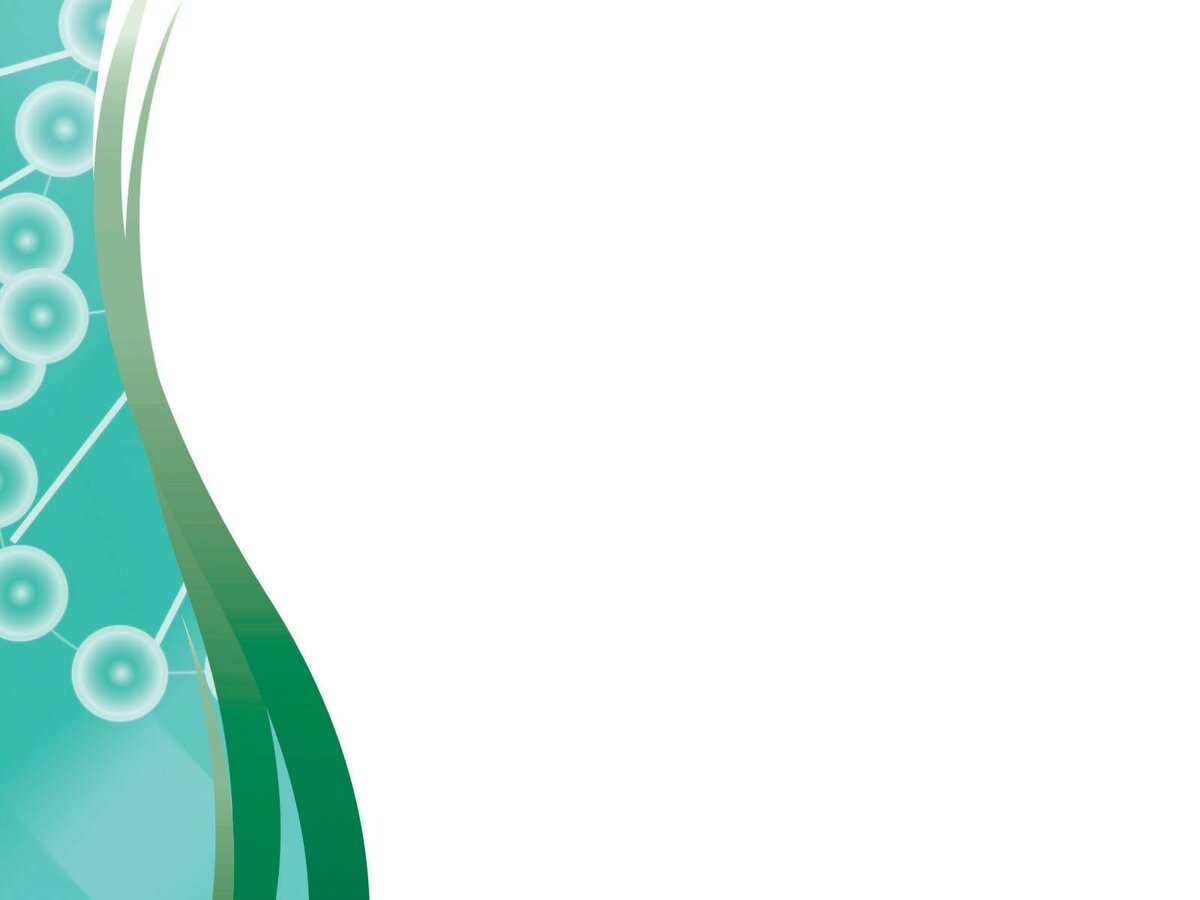 Доступность
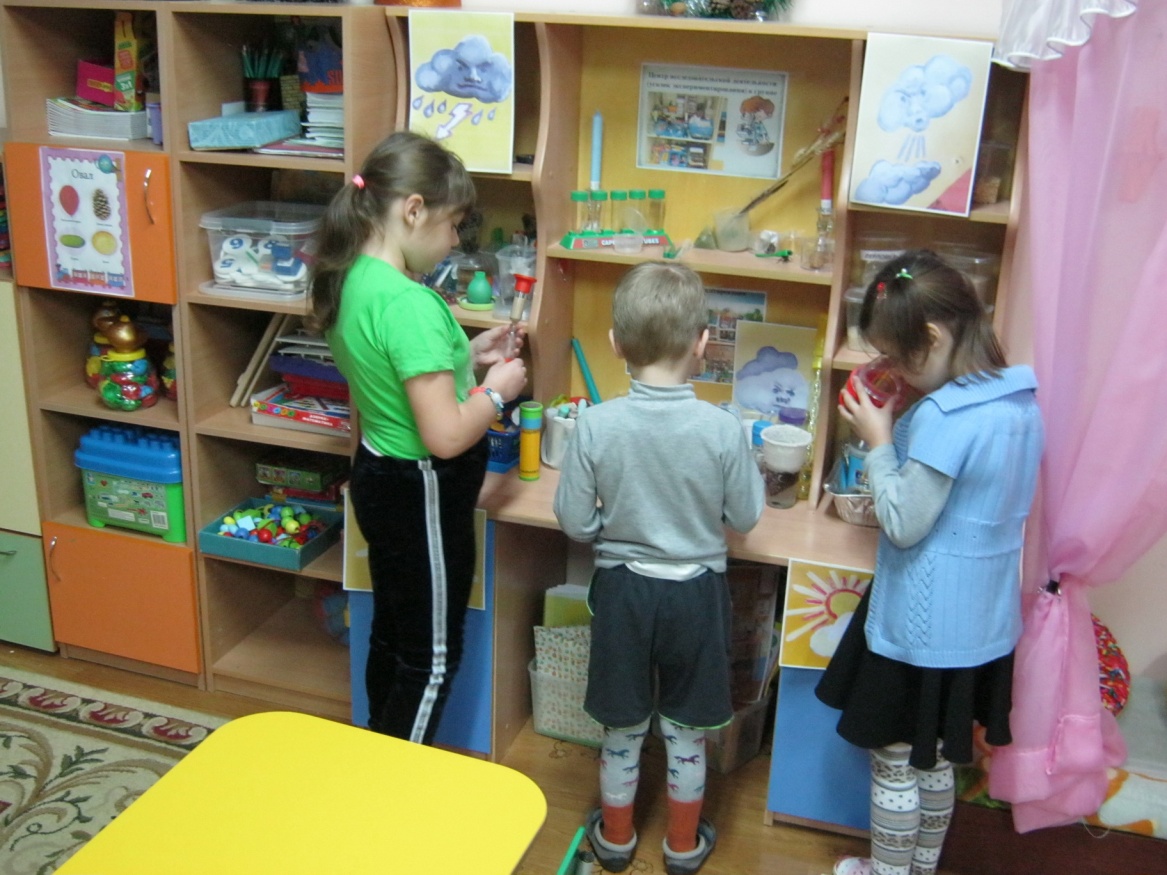 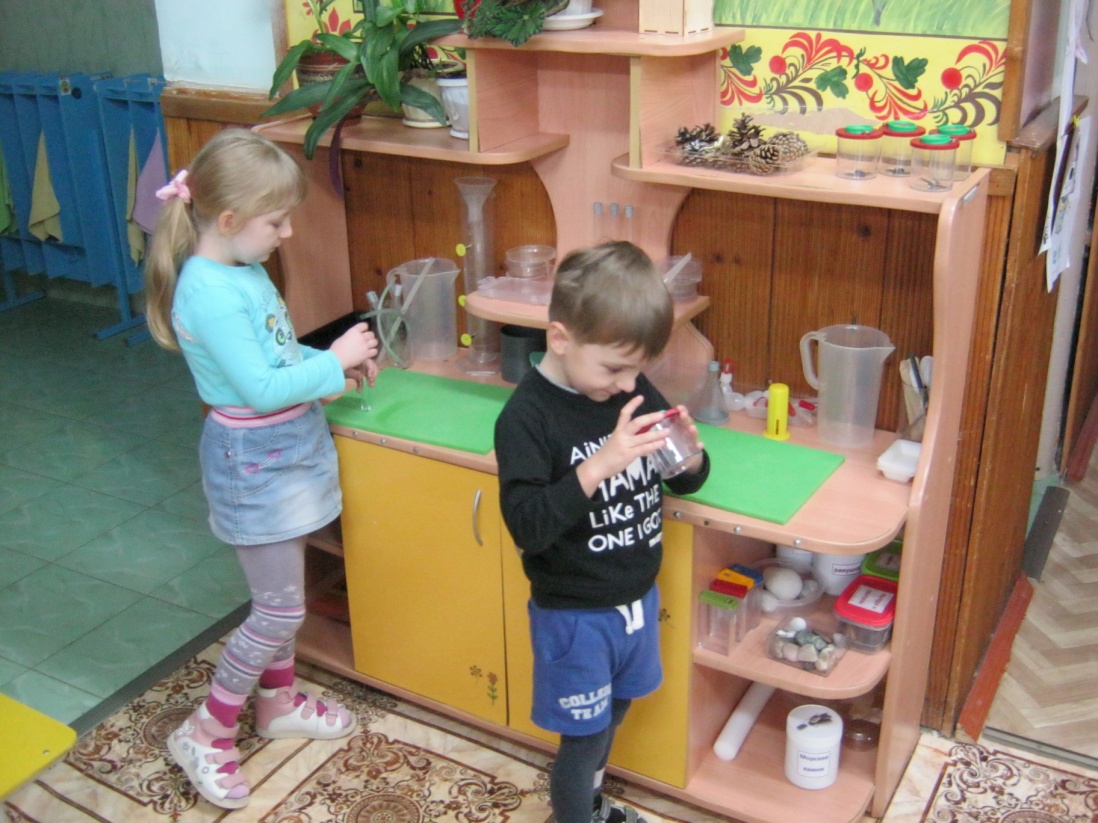 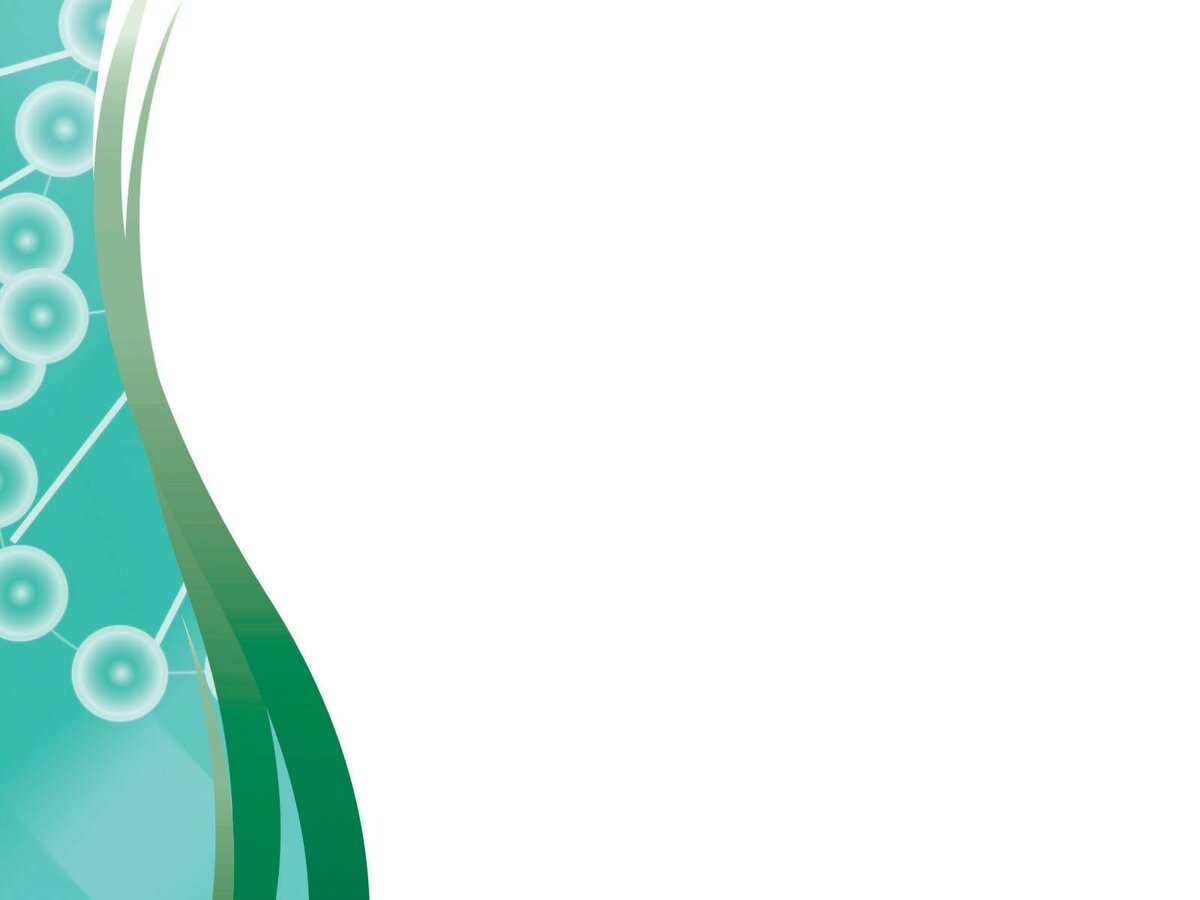 Вариативность
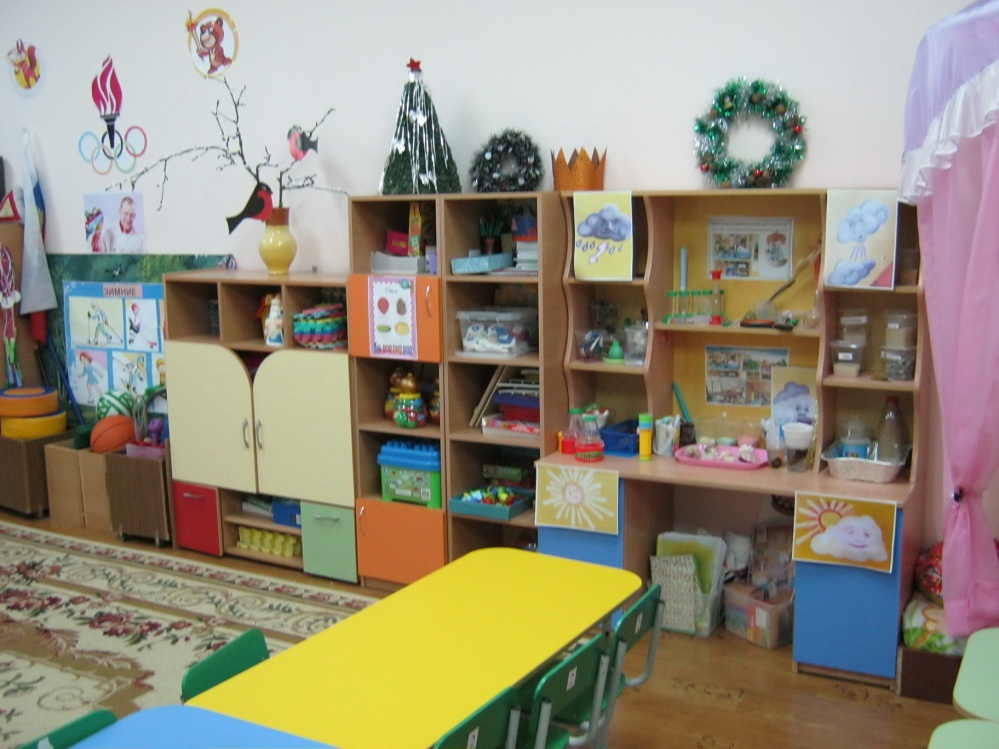 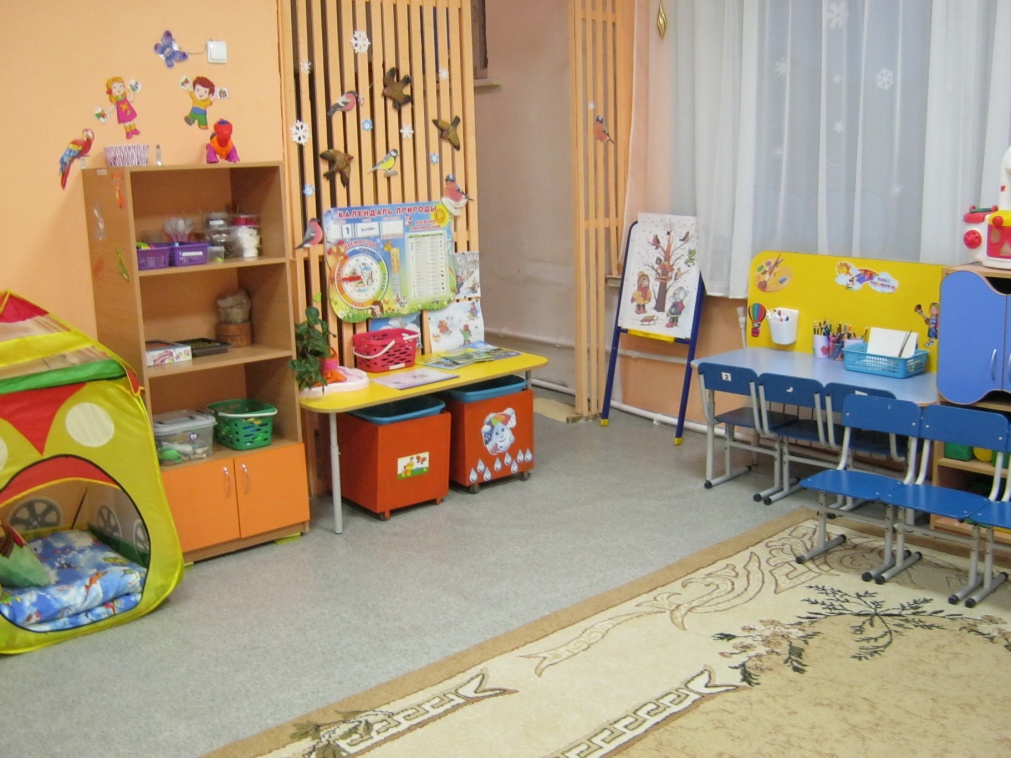 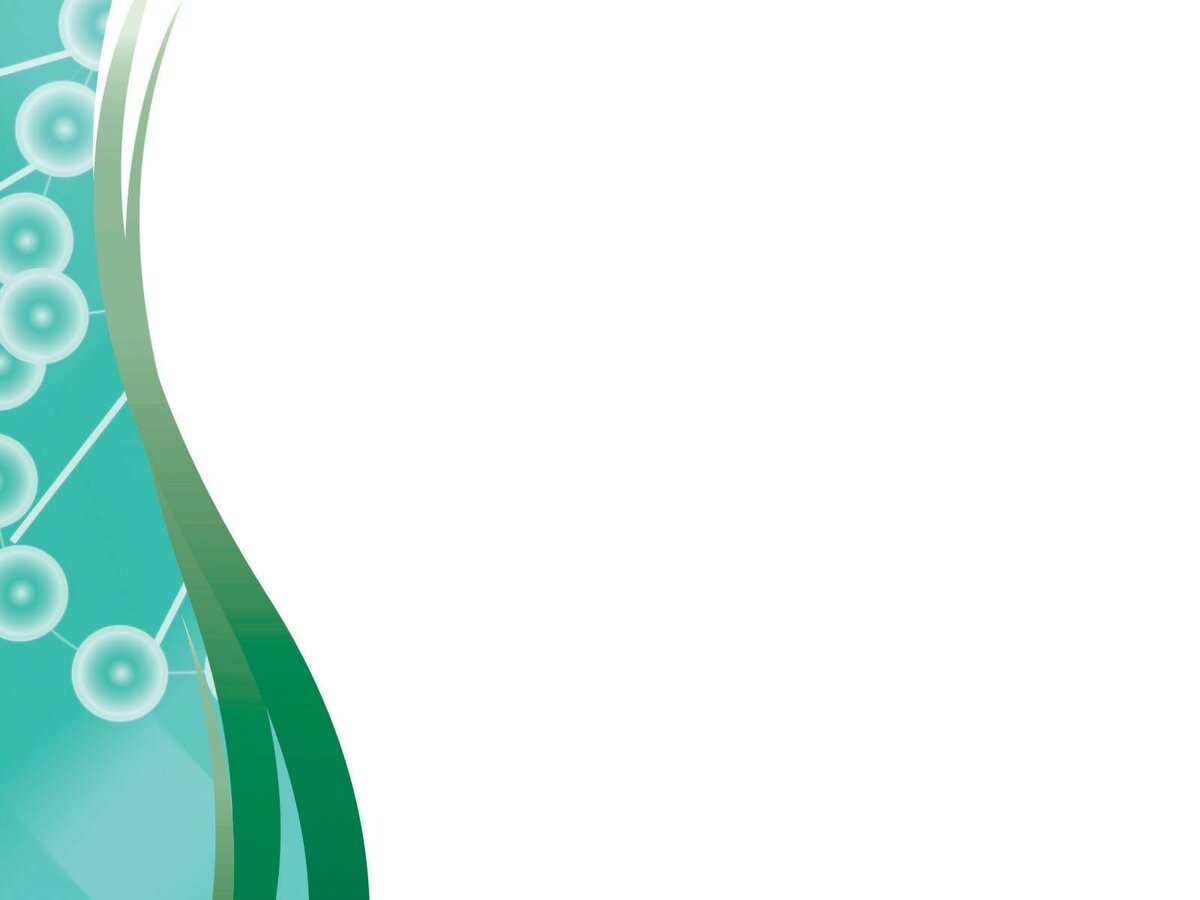 Занятия в кружке «Неизведанное рядом»
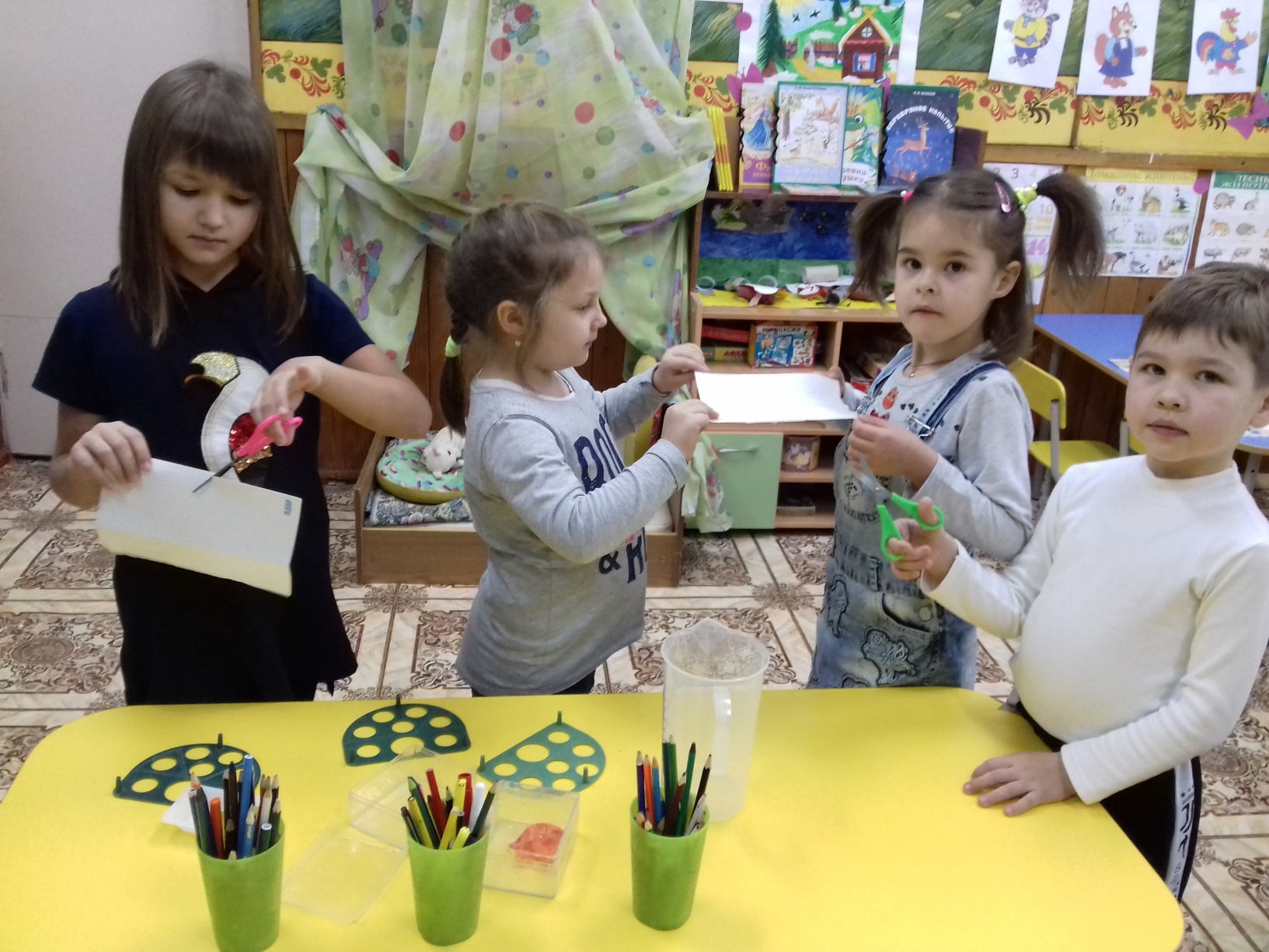 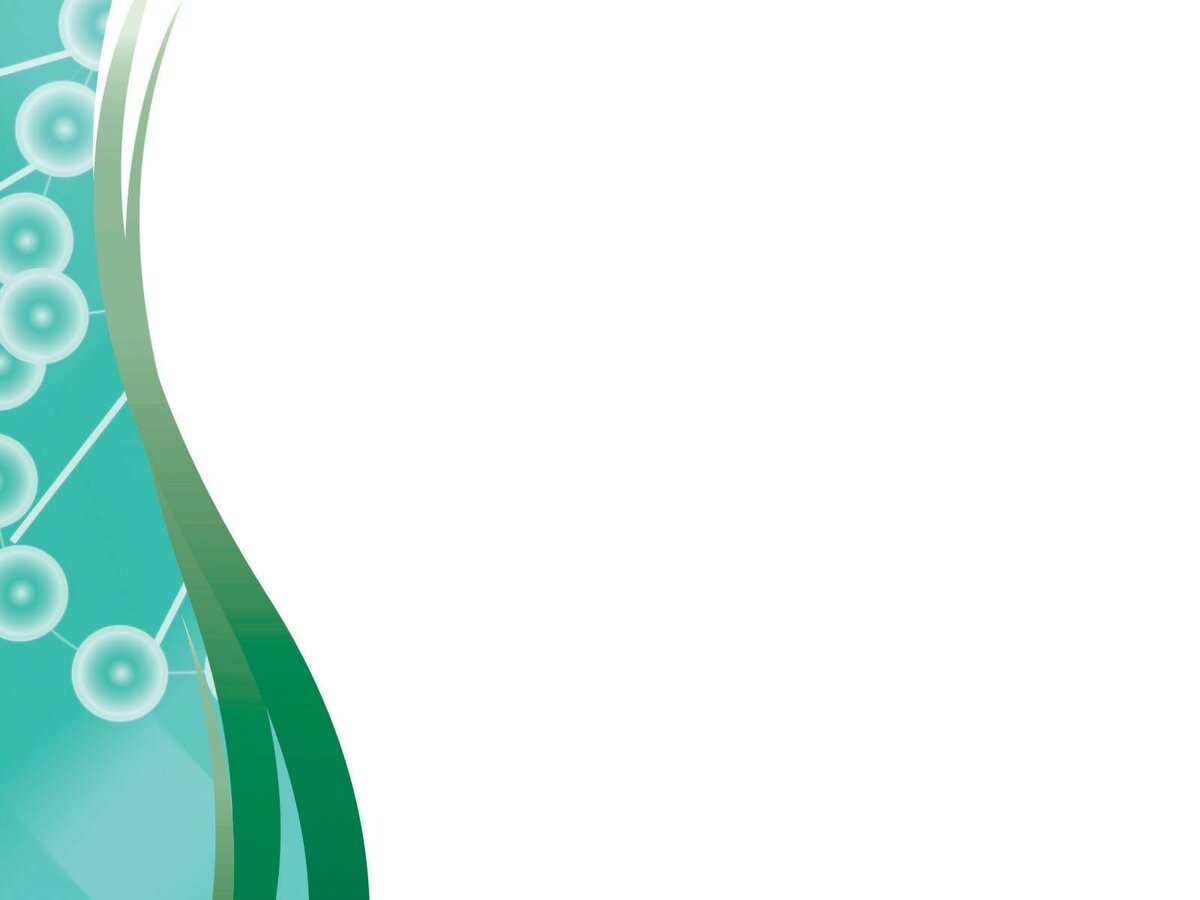 Свободная деятельность
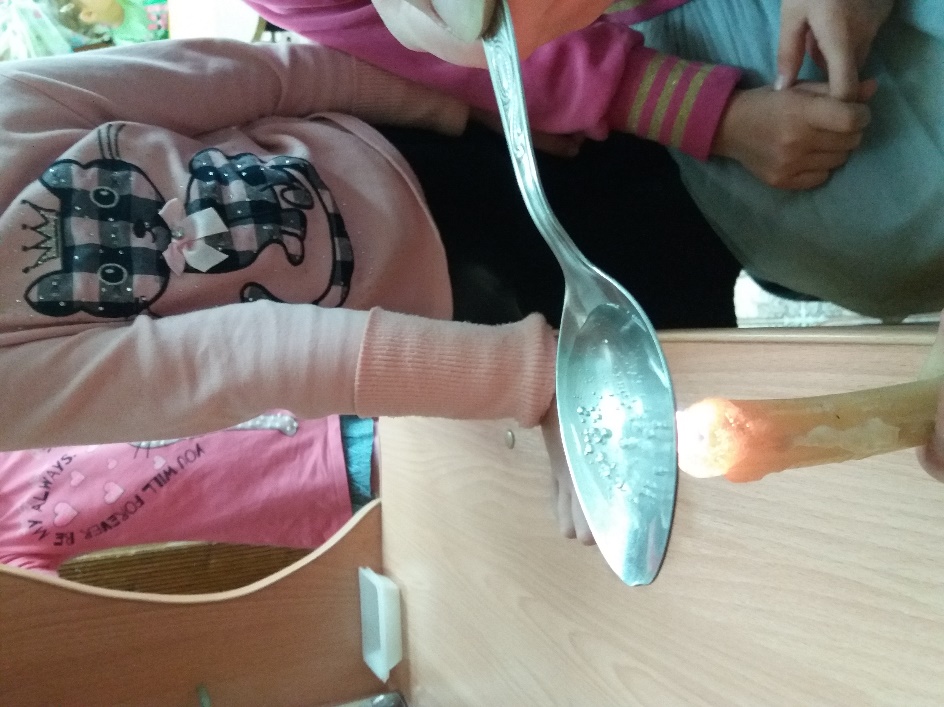 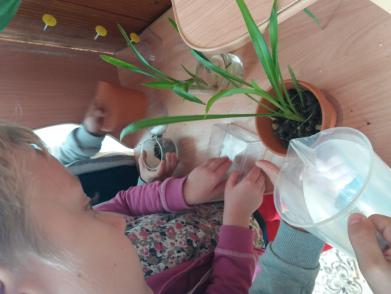 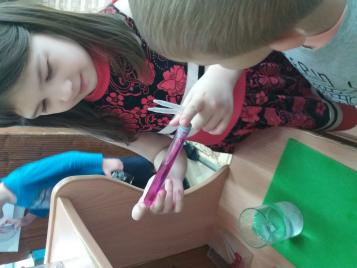 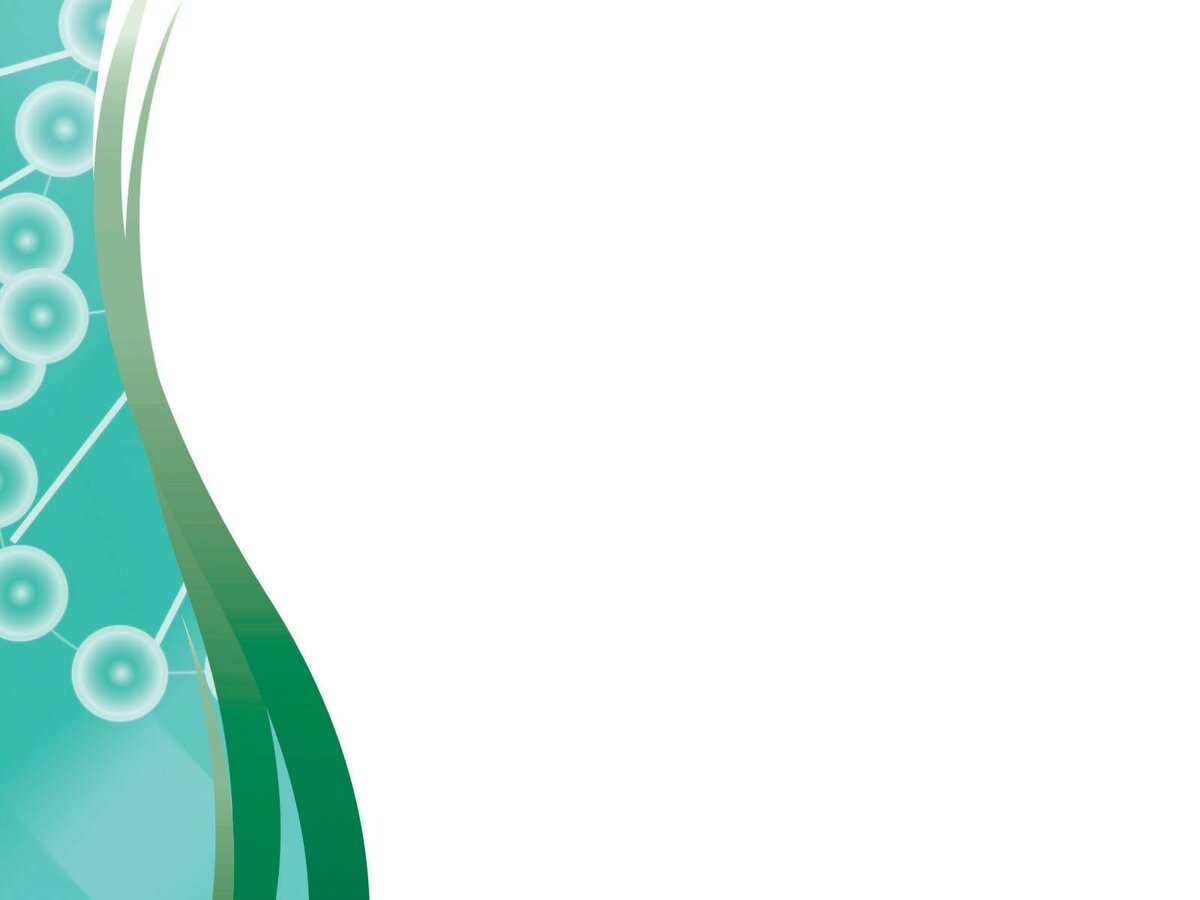 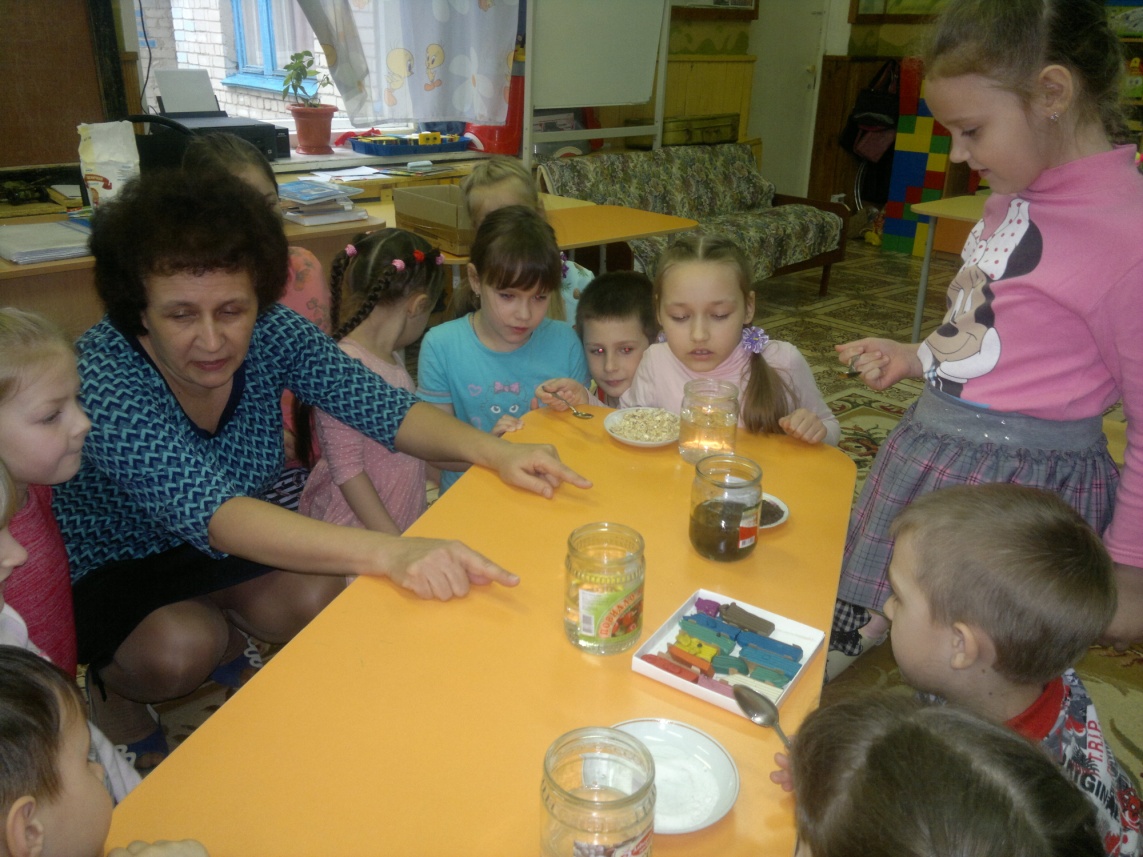 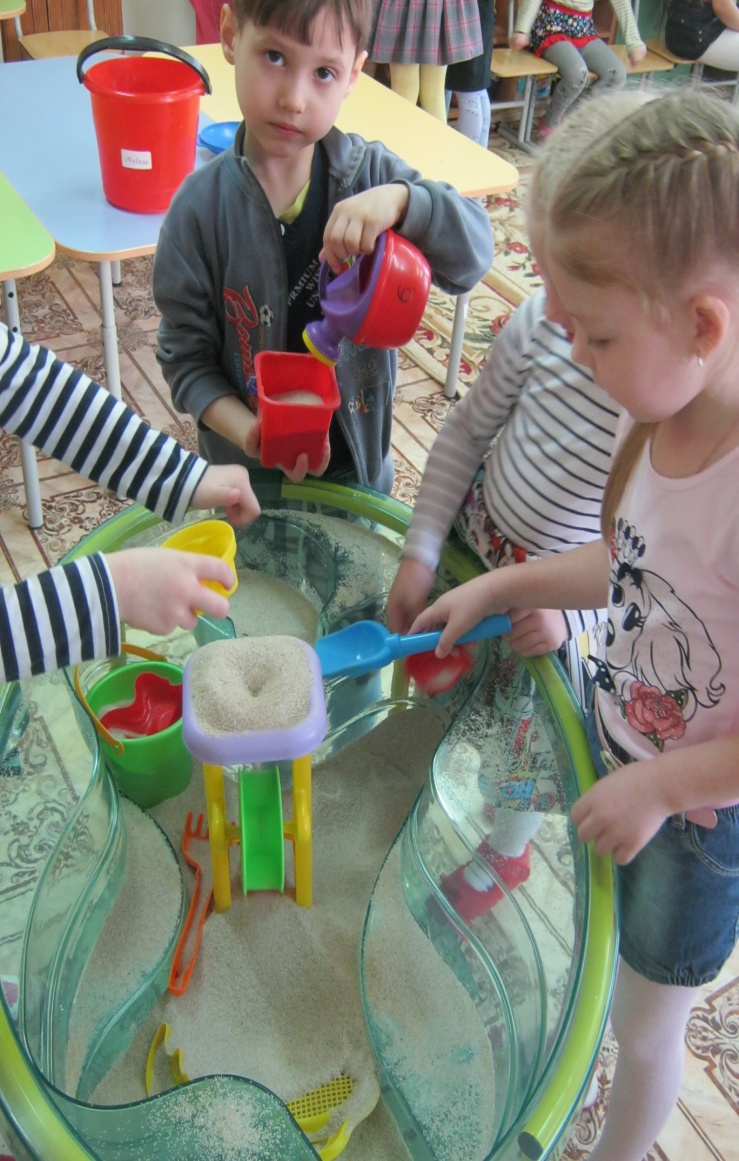 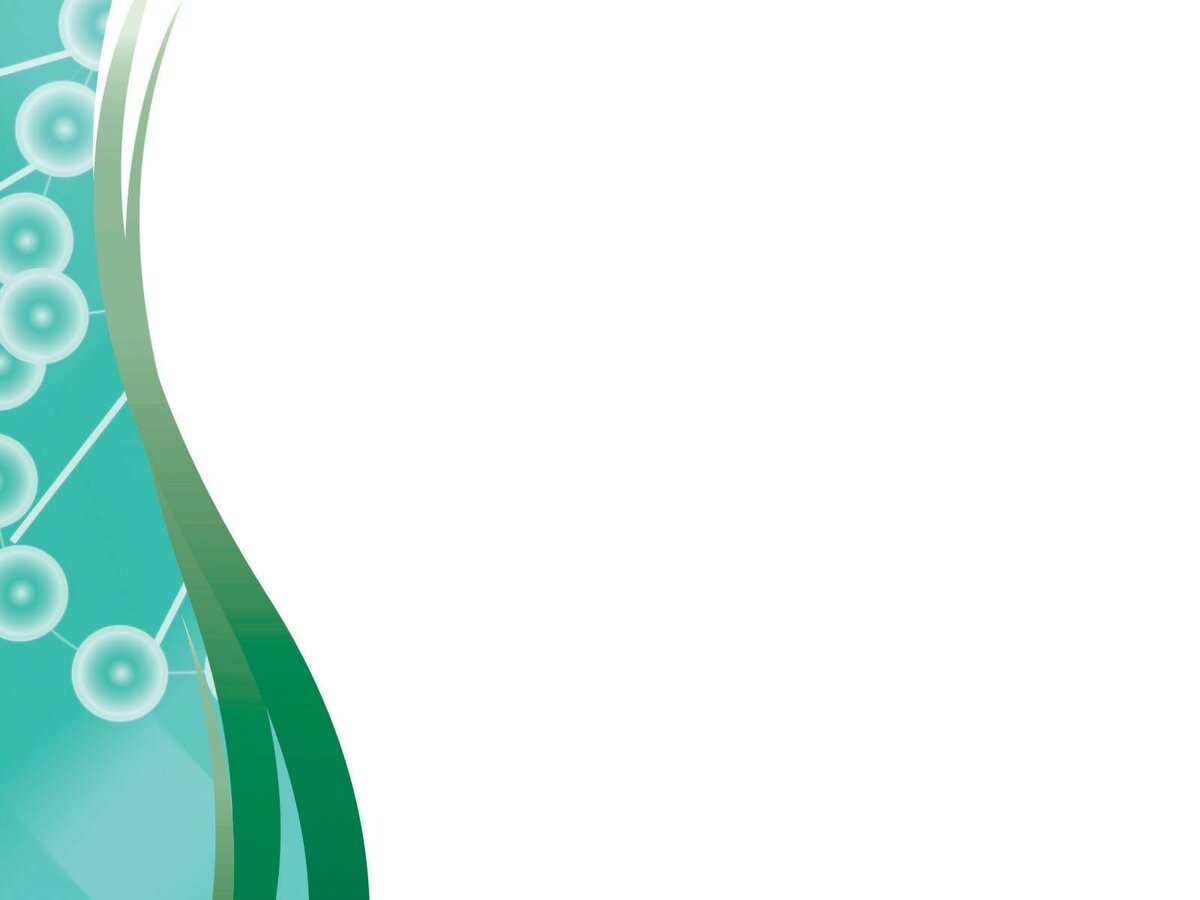 Спасибо за внимание !